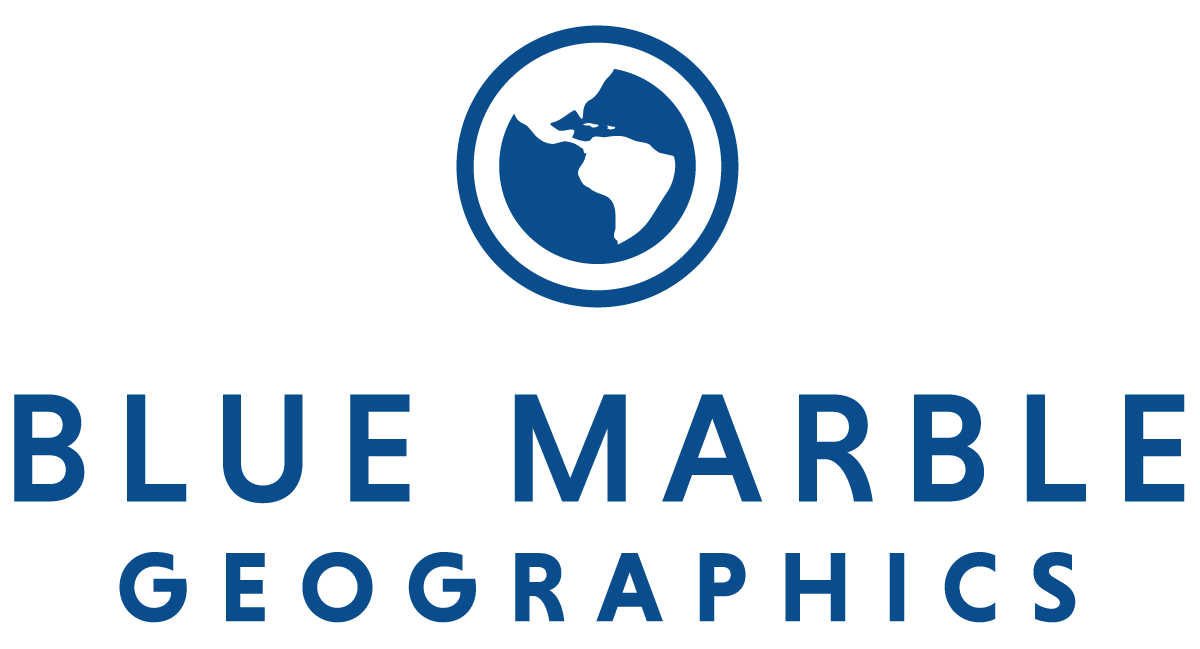 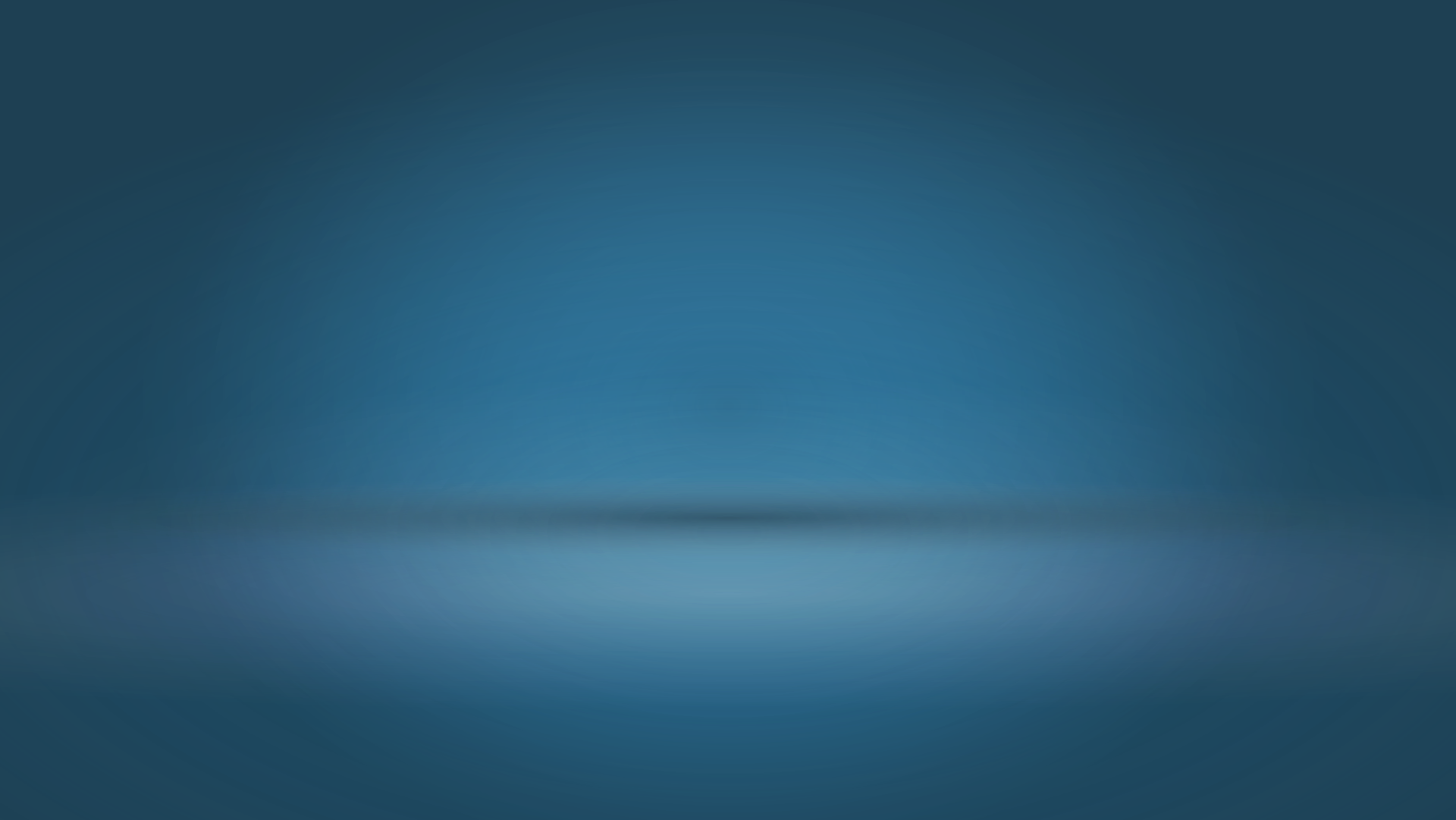 Got a Drone… Now what?  Mapping with your UAV.
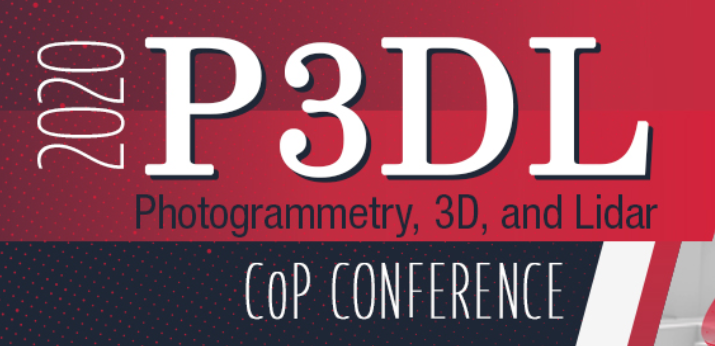 August 12, 2020
Kris Berglund
Vice-President, Sales
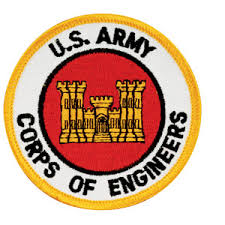 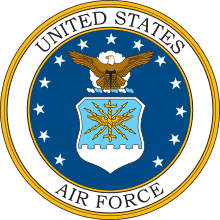 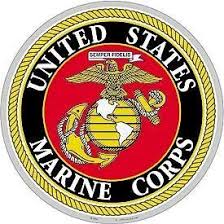 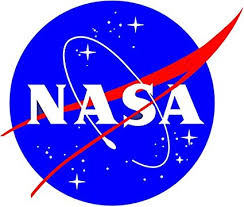 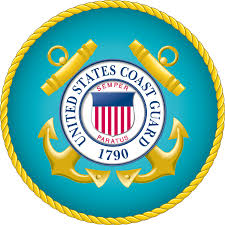 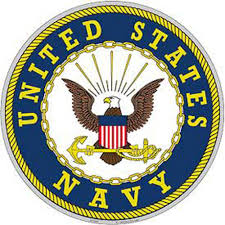 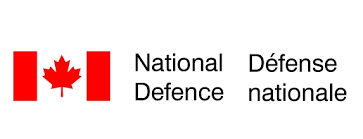 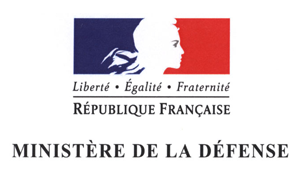 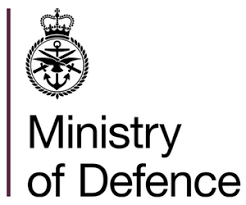 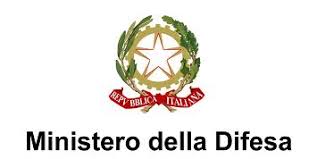 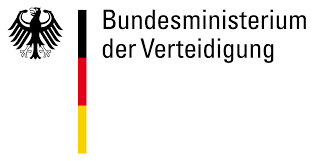 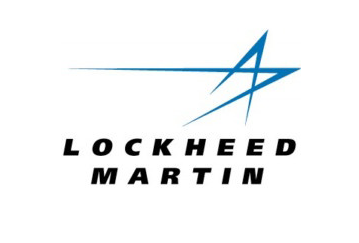 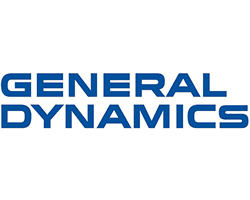 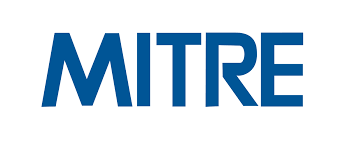 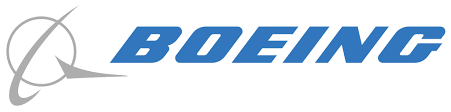 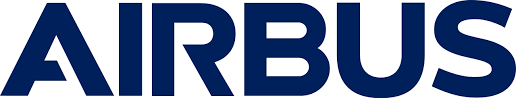 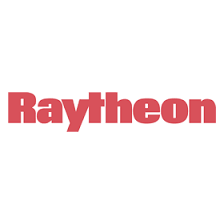 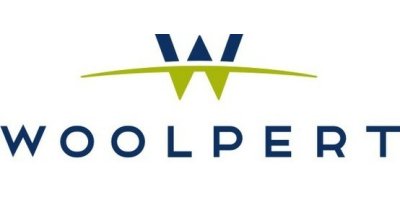 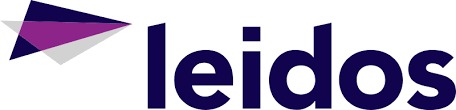 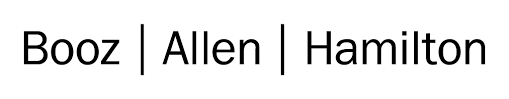 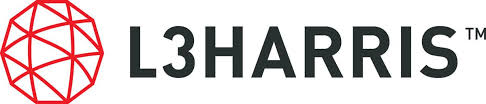 Agenda
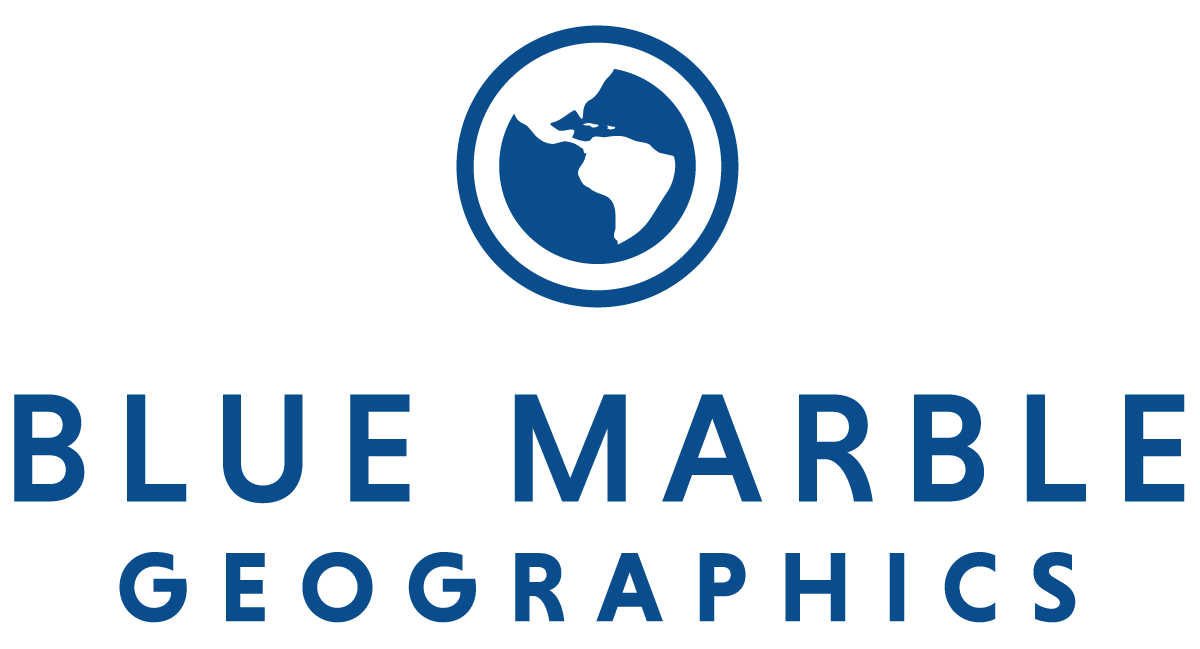 Lidar point clouds vs photogrammetric point clouds & output derivatives
Flight paths & Loading UAV photos – what’s important to know
Reconstruction of a 3D environment from 2D
Analysis
PC thinning & classification
‘Best Fit’ PC vertical adjustment
LiDAR  Light Detection and Ranging
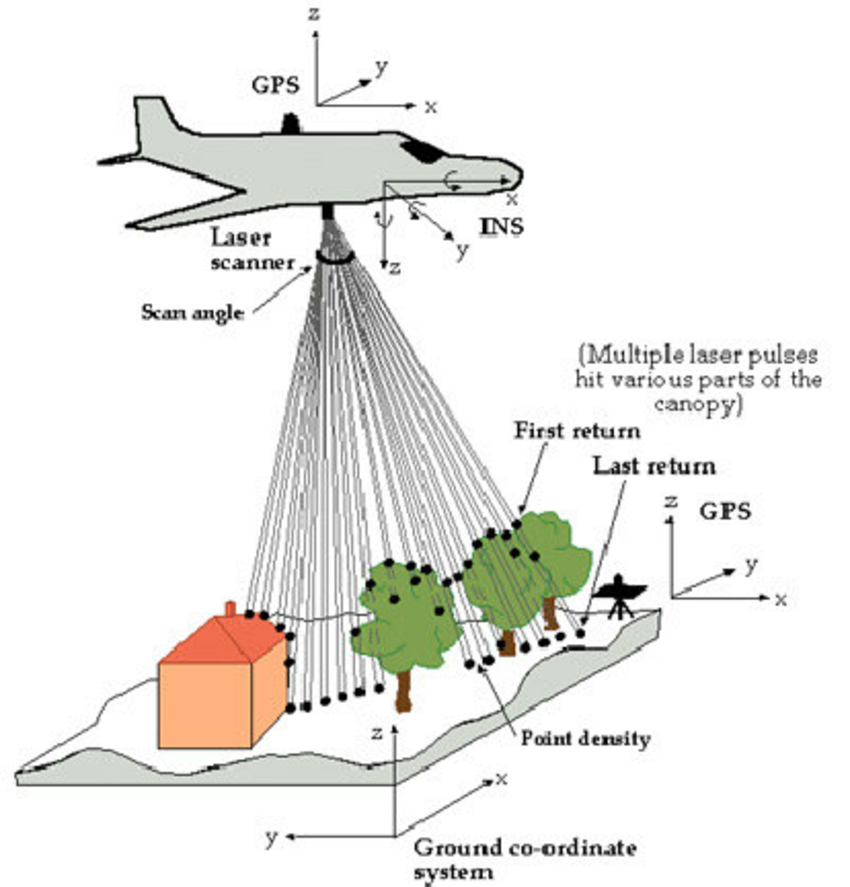 Aerial Sensors- Aircraft, Helicopter, UAV
Output Topographic or Bathymetric data
Terrestrial Sensors- Stations, Vehicles, Backpacks
Hi-res scans, used more for 3D meshes
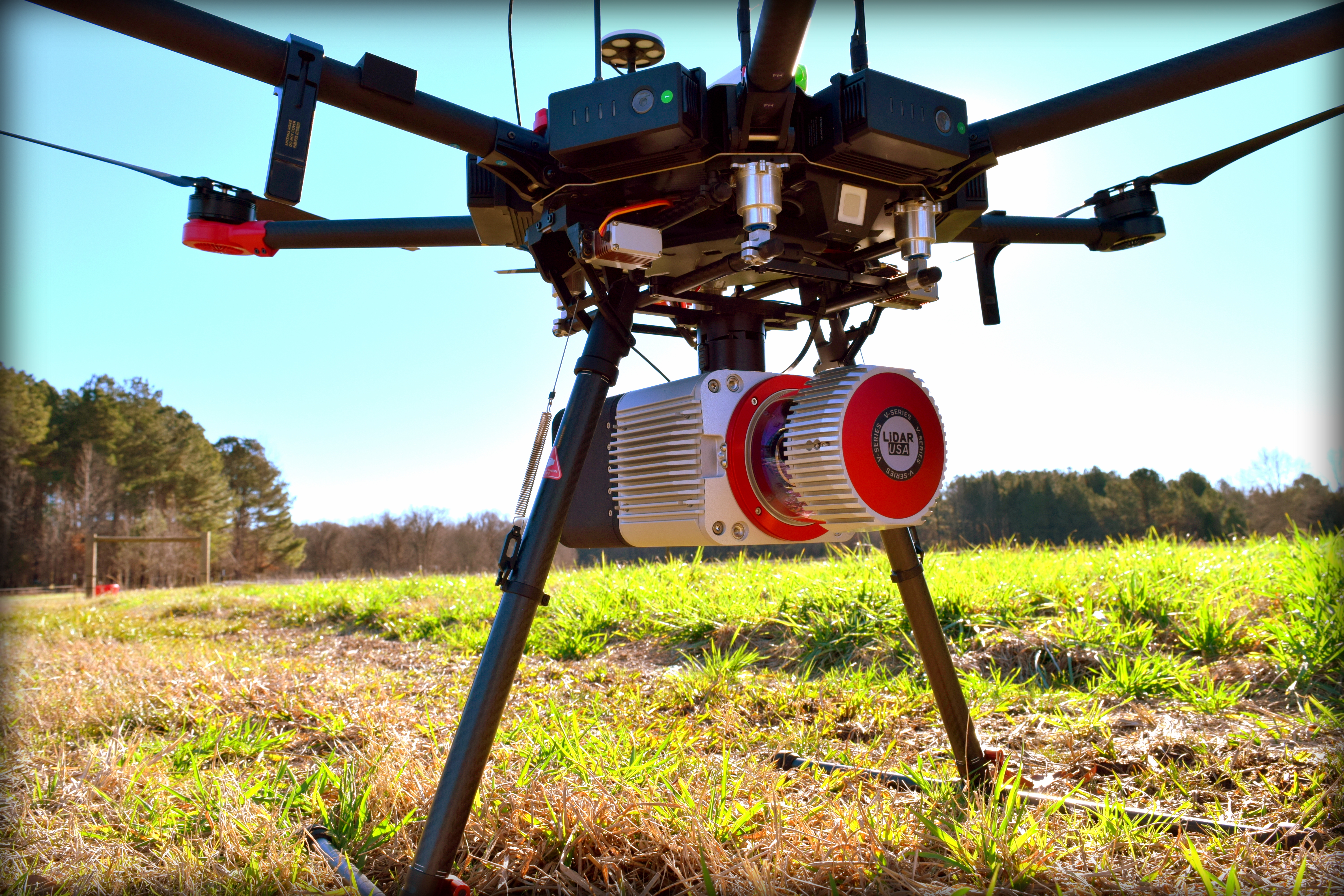 Credit LiDARUSA/Fagerman Tech.
Credit Ian Dowman
[Speaker Notes: Lidar diagram Image: Dowman, Ian. (2004). Integration of LiDAR and IFSAR for mapping. International Archives of Photogrammetry and Remote Sensing. 35.]
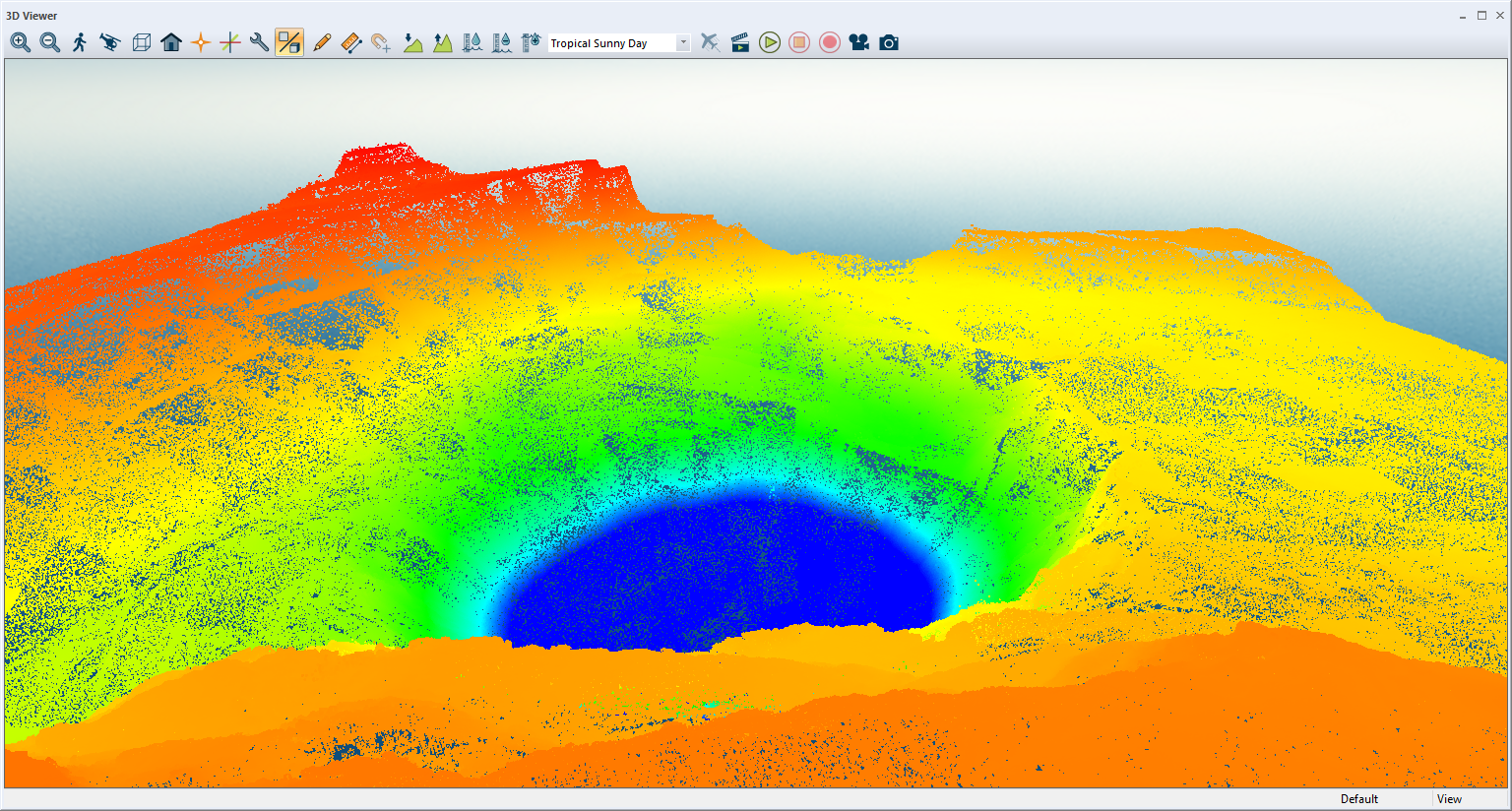 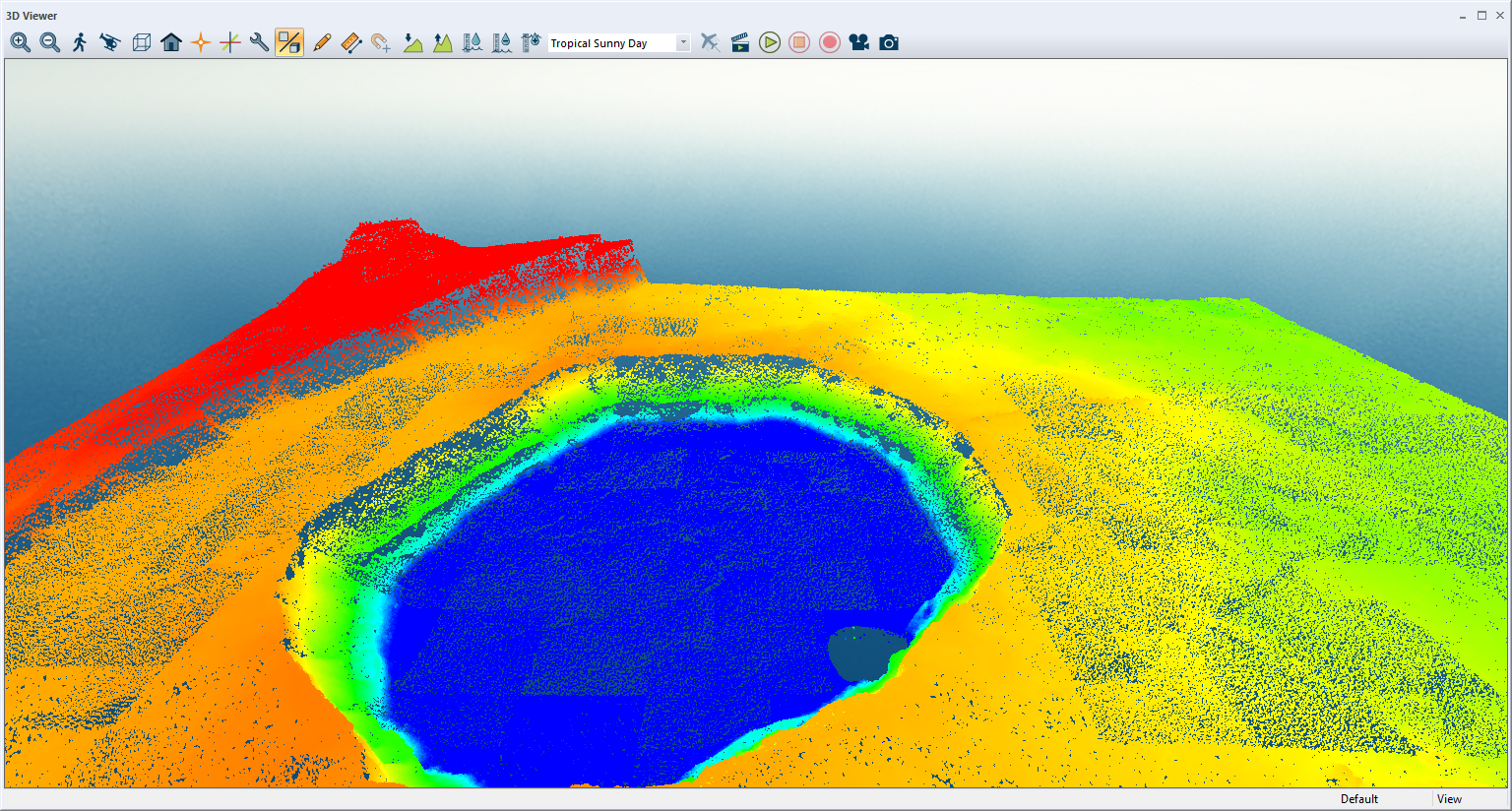 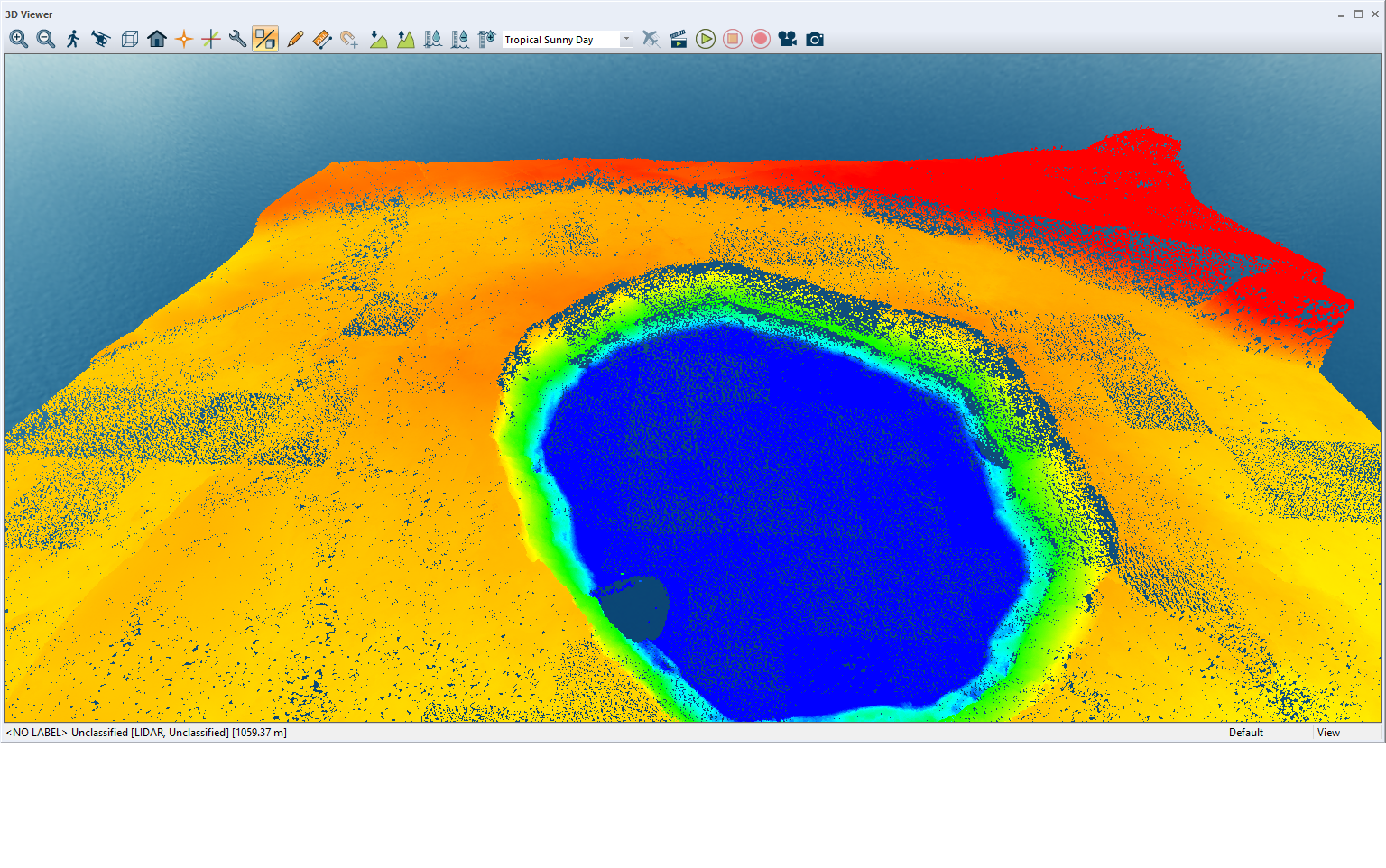 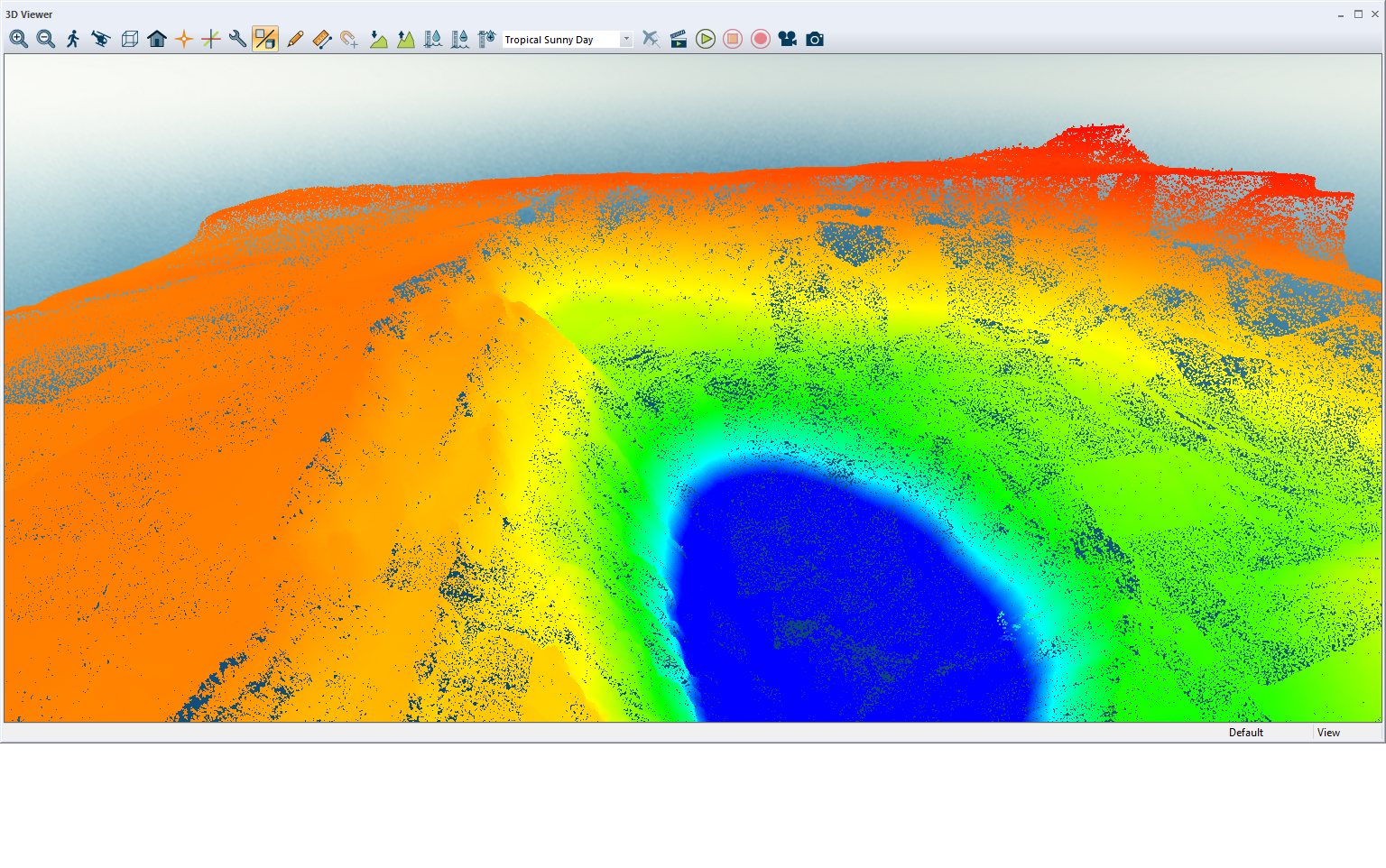 Photogrammetry Structure from Motion
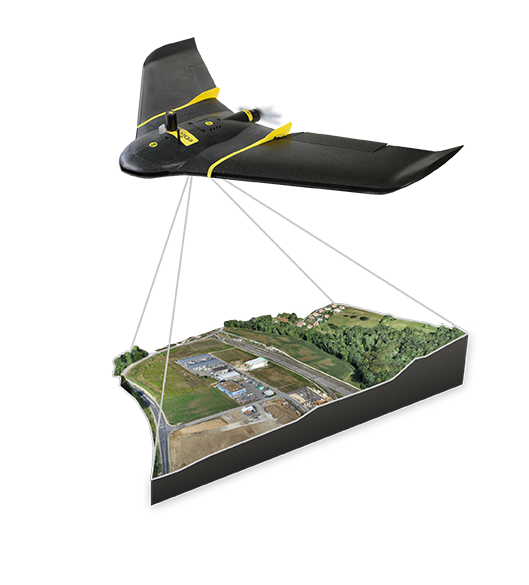 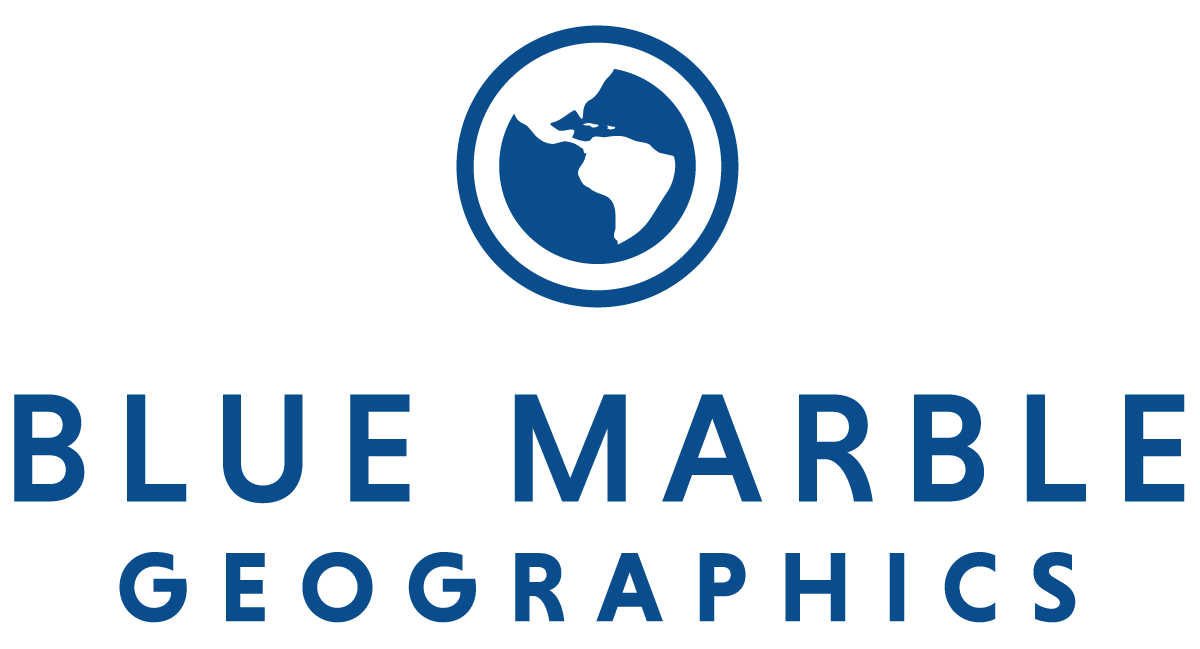 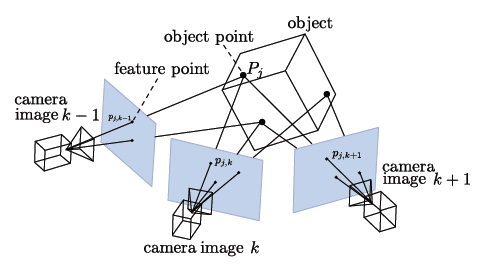 Measuring distance of the same “objects” using multiple overlapping photographs 
Better results are achieved with photos that have good texture, contrast, RGB color definition
Figure: From point observation and intrinsic camera parameters, the 3D structure of the scene is computed from the estimated motion of the camera.
© Copyright 2013-2017, OpenMVG
[Speaker Notes: Find distinct features, try to match them, then triangulate their position
When the images don’t have the same color, exposure, camera properties, etc. this get more difficult (separate project in CS usually termed Big SFM to deal with these unorganized images, i.e. VGI)
 - Flickr, google etc. 
http://www.cs.cornell.edu/projects/bigsfm/]
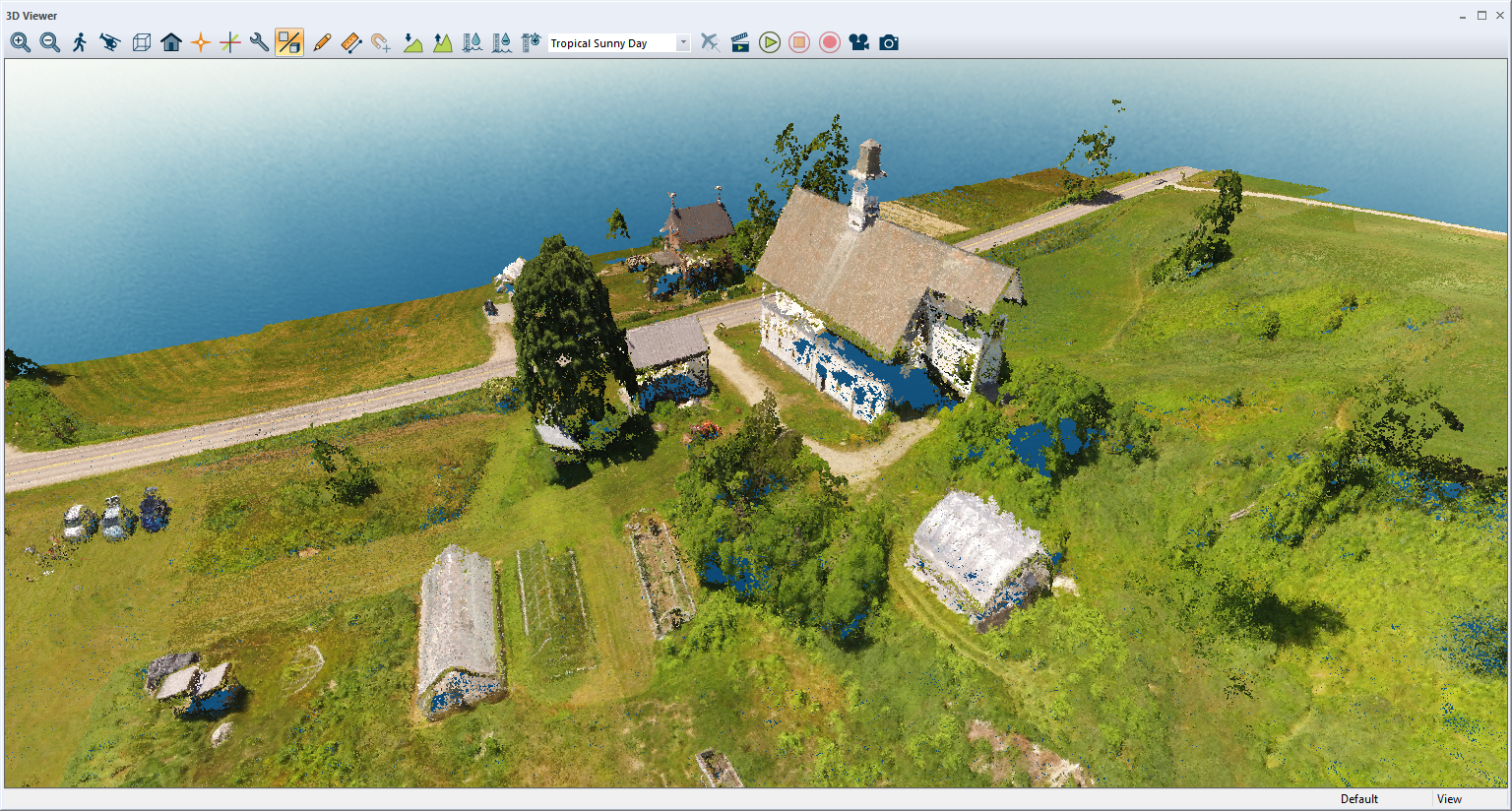 3D Modeling
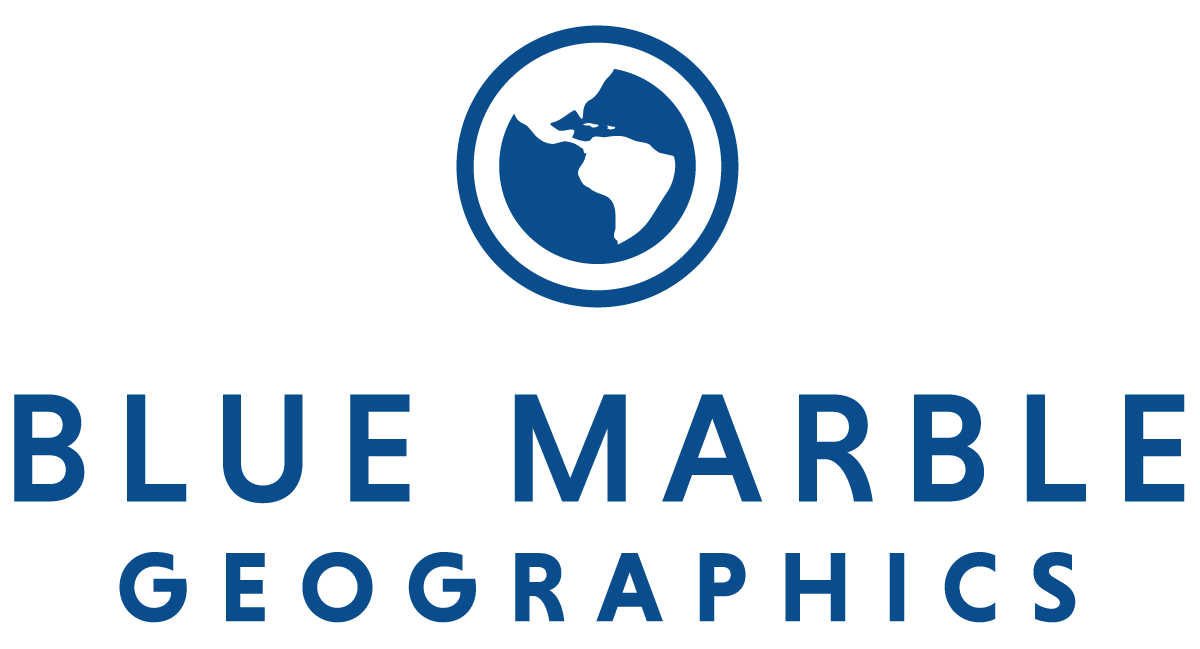 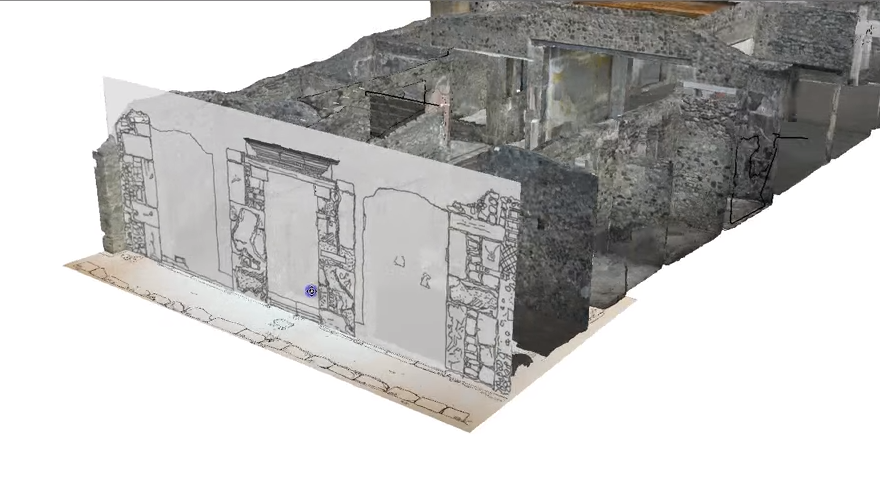 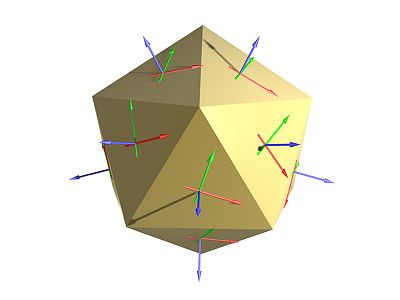 Measuring distance of the same “objects” using multiple overlapping photographs 
Better results are achieved with photos that have good texture, contrast, RGB color definition
Credit https://blenderartists.org/
[Speaker Notes: Using historic information
Possibly adding on to or starting from remotely sensed data]
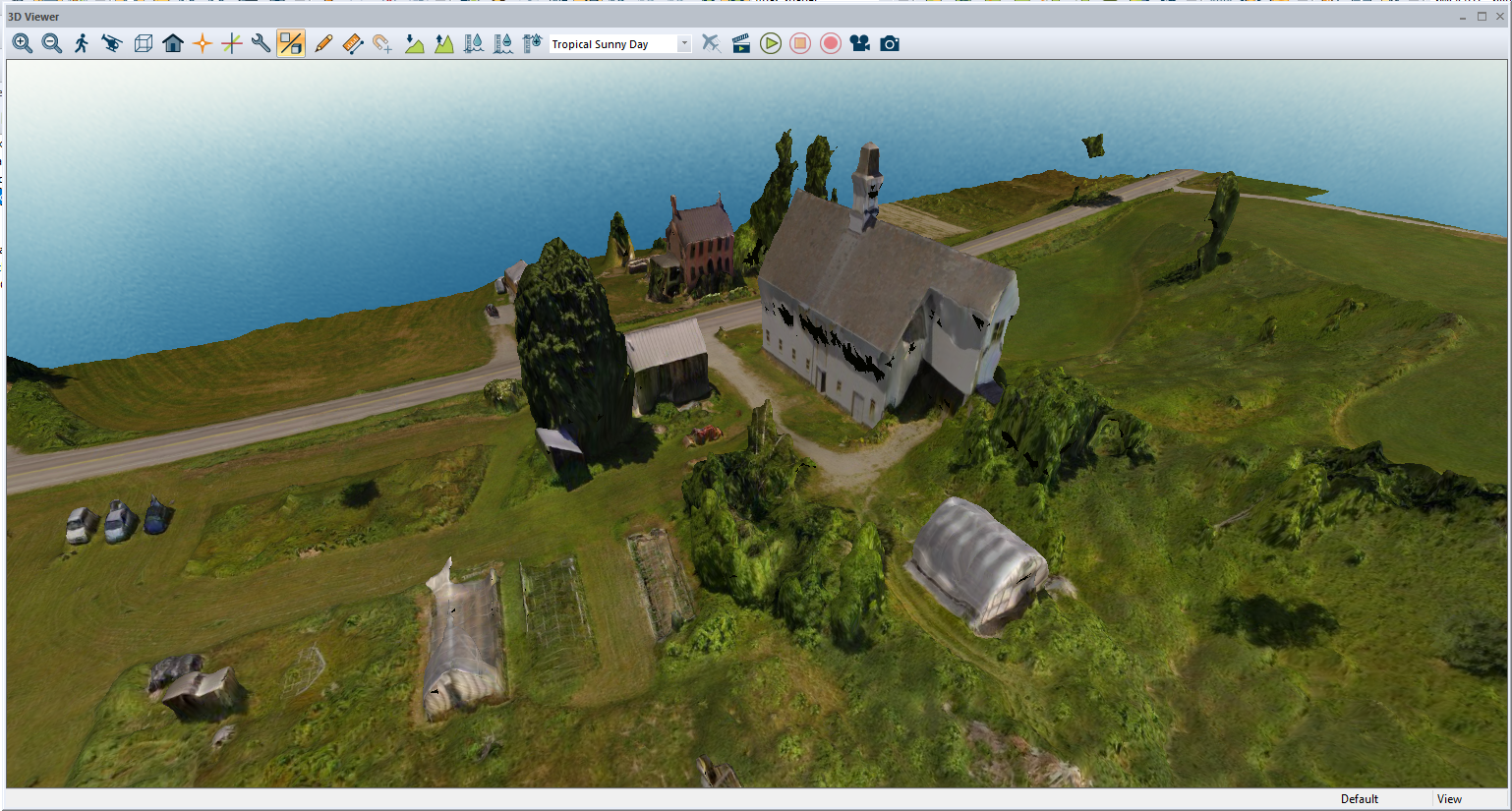 Data Analysis
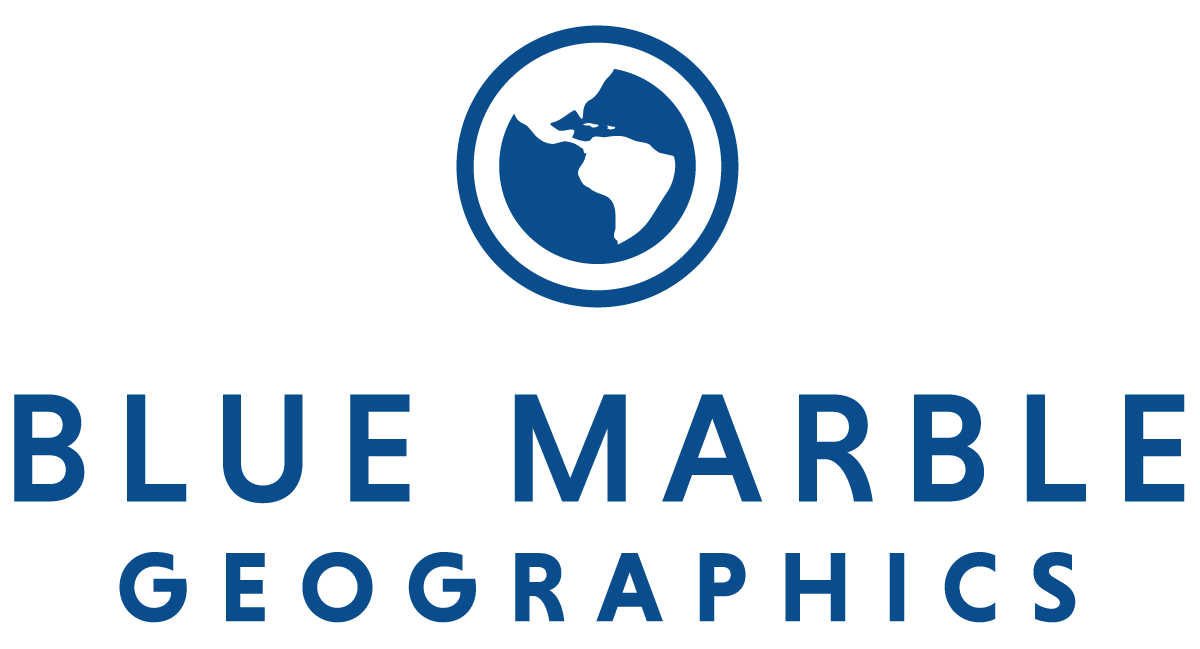 Defining Flight Path & Loading UAV Photos
Photogrammetric Point Cloud Generation
Manipulation - 3D Modeling – DSM/DTM
Visualization – cross section profiles, cross profiles, best fit adjustment
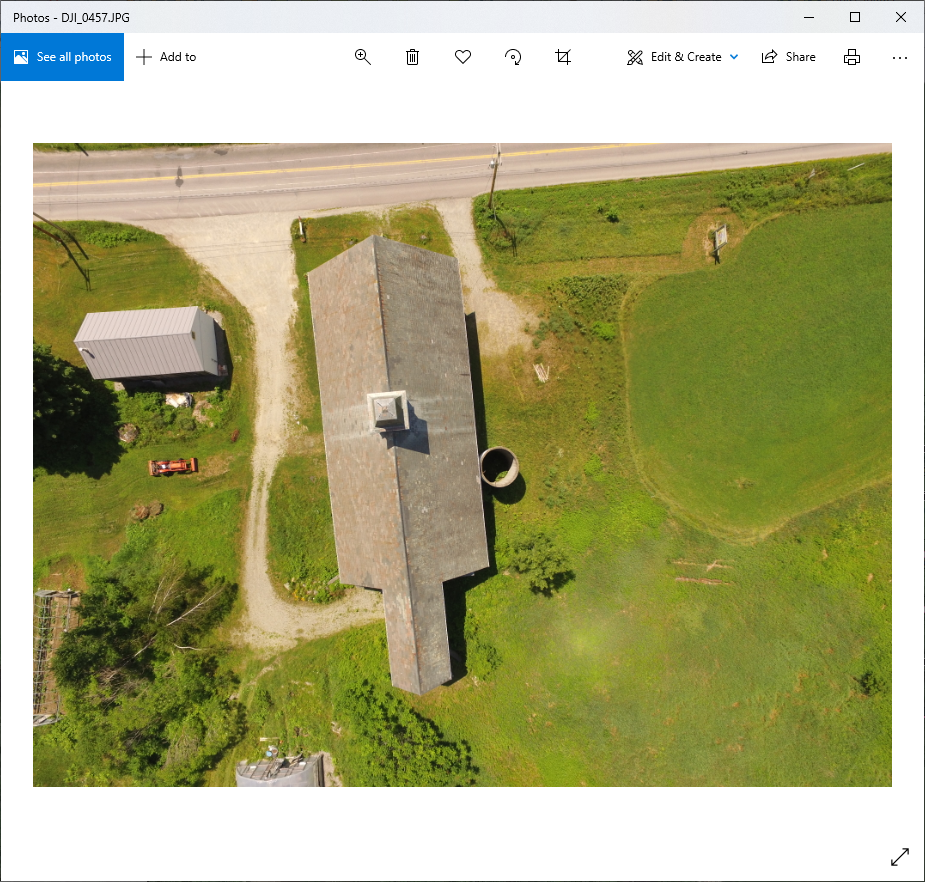 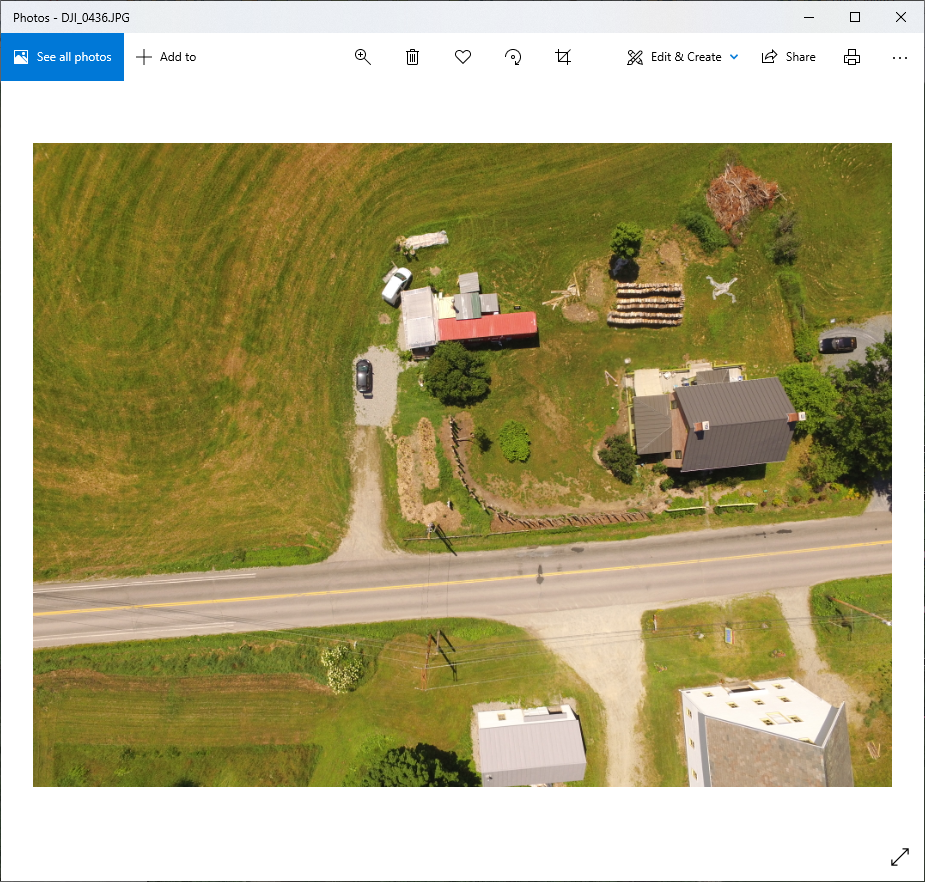 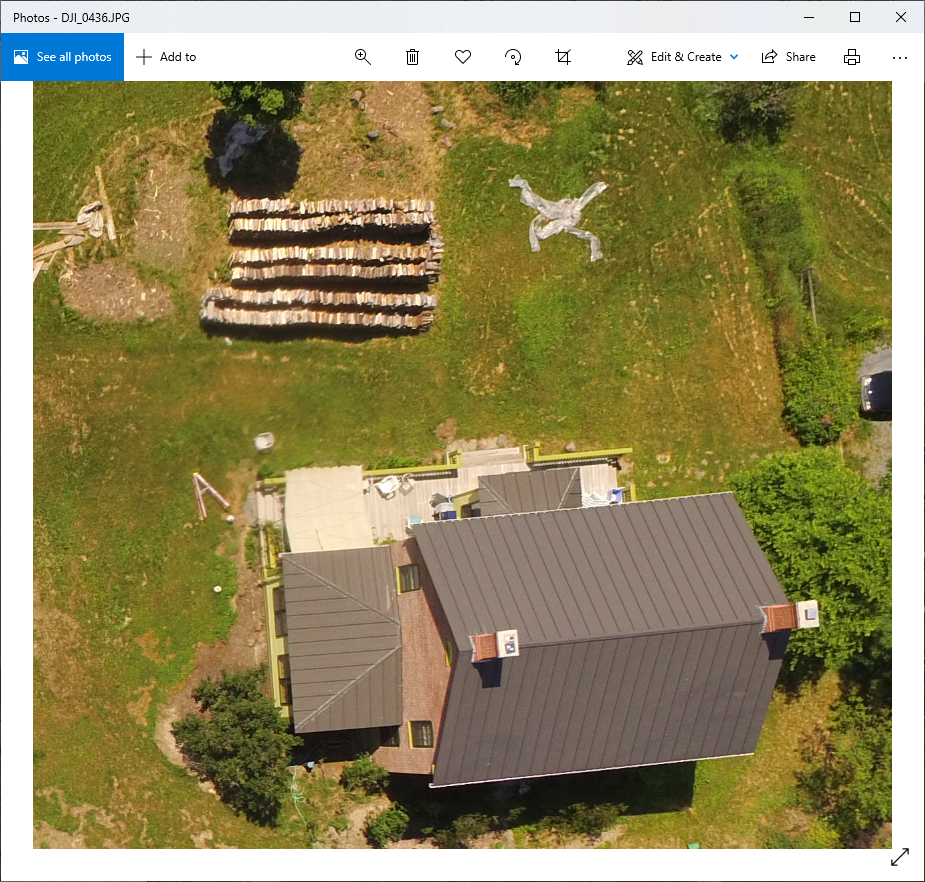 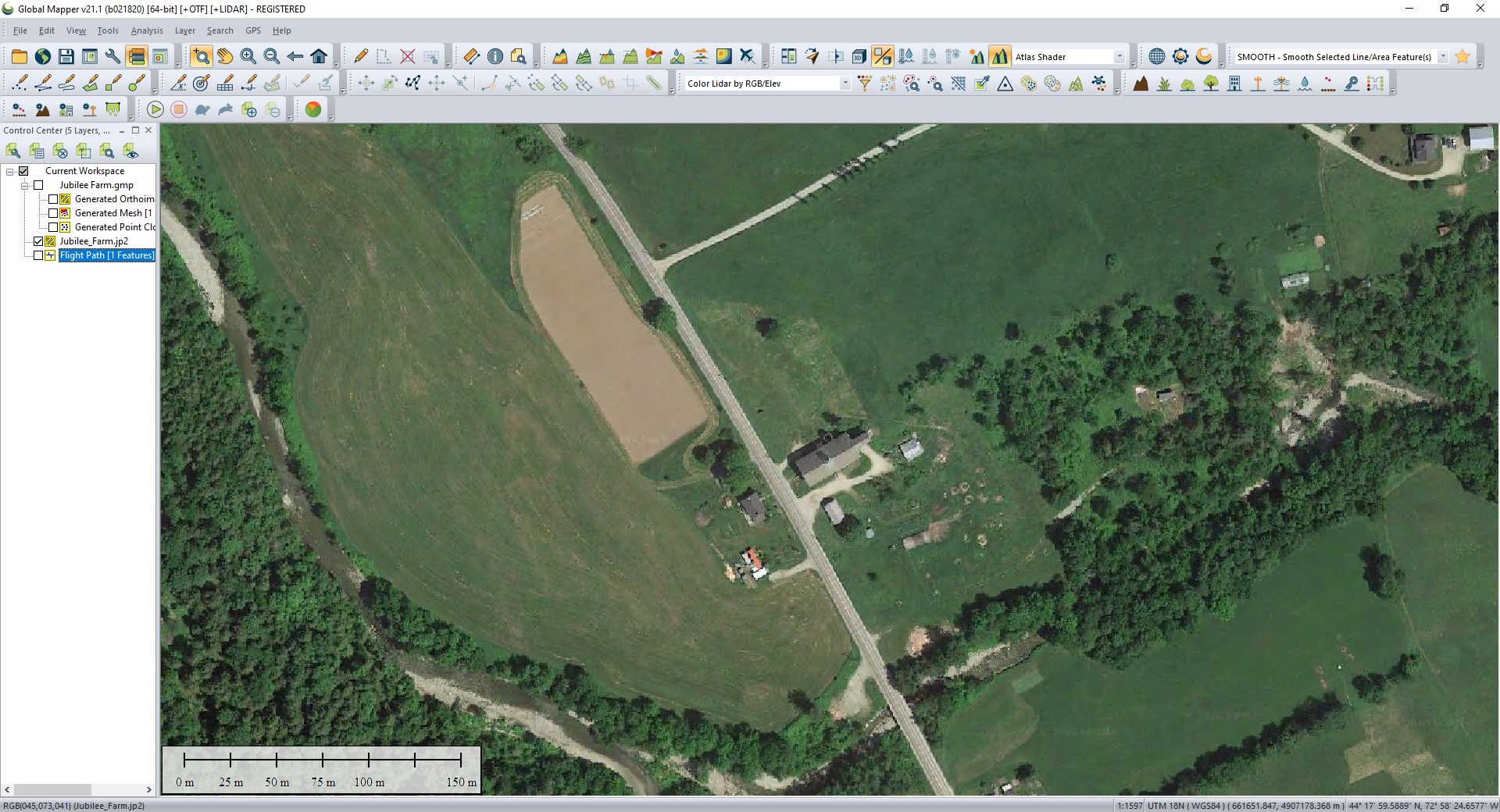 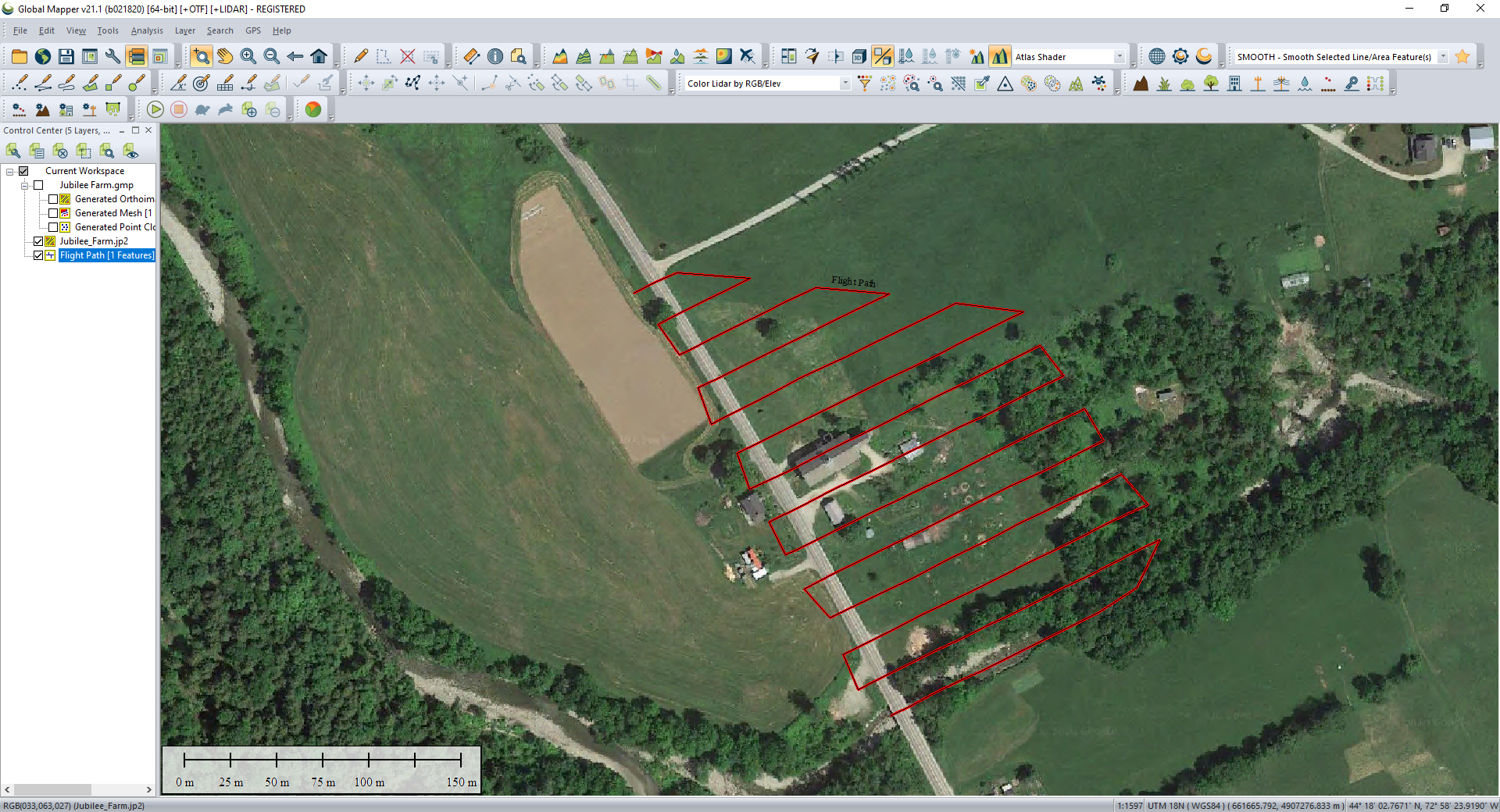 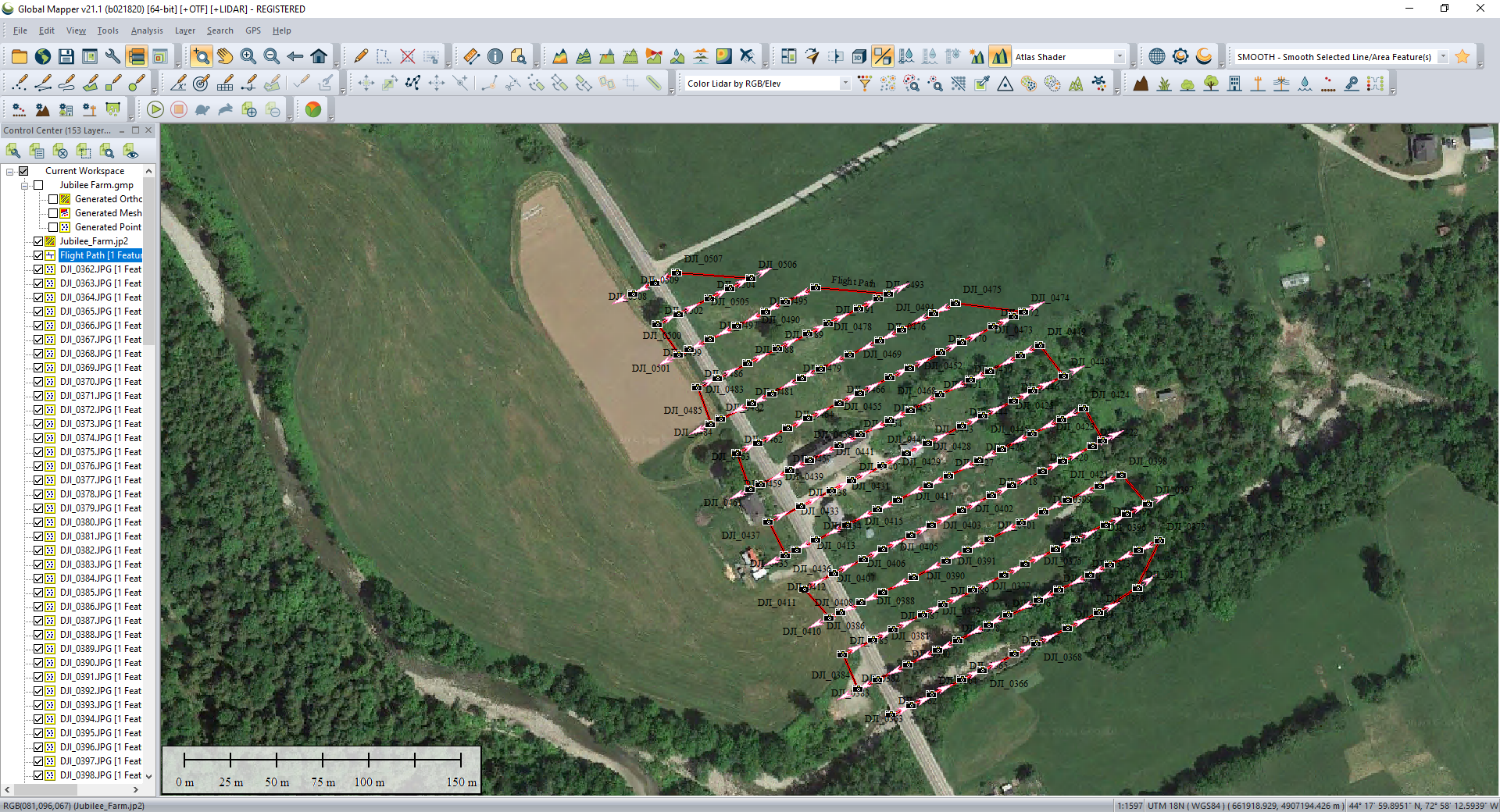 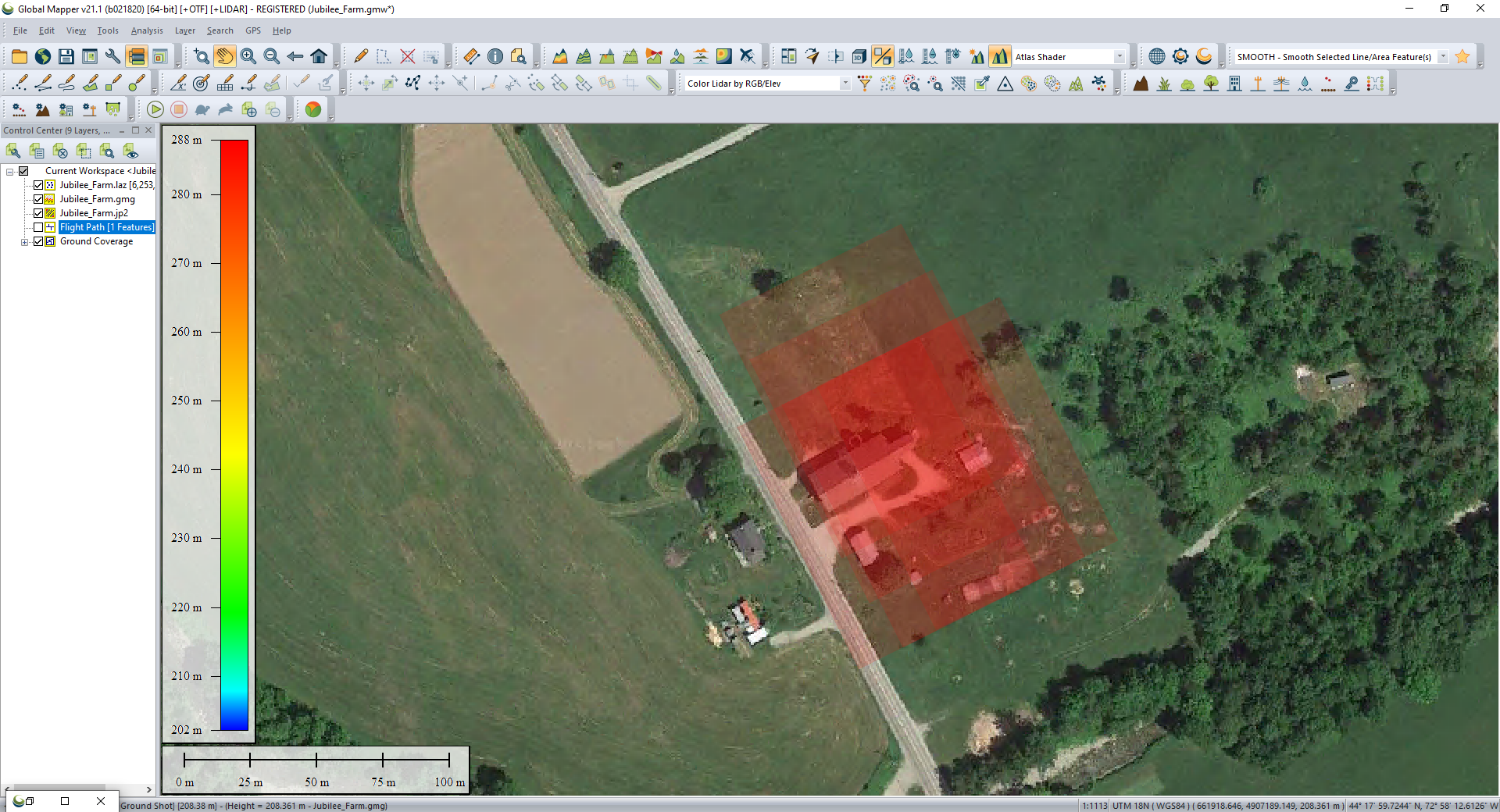 Data Analysis
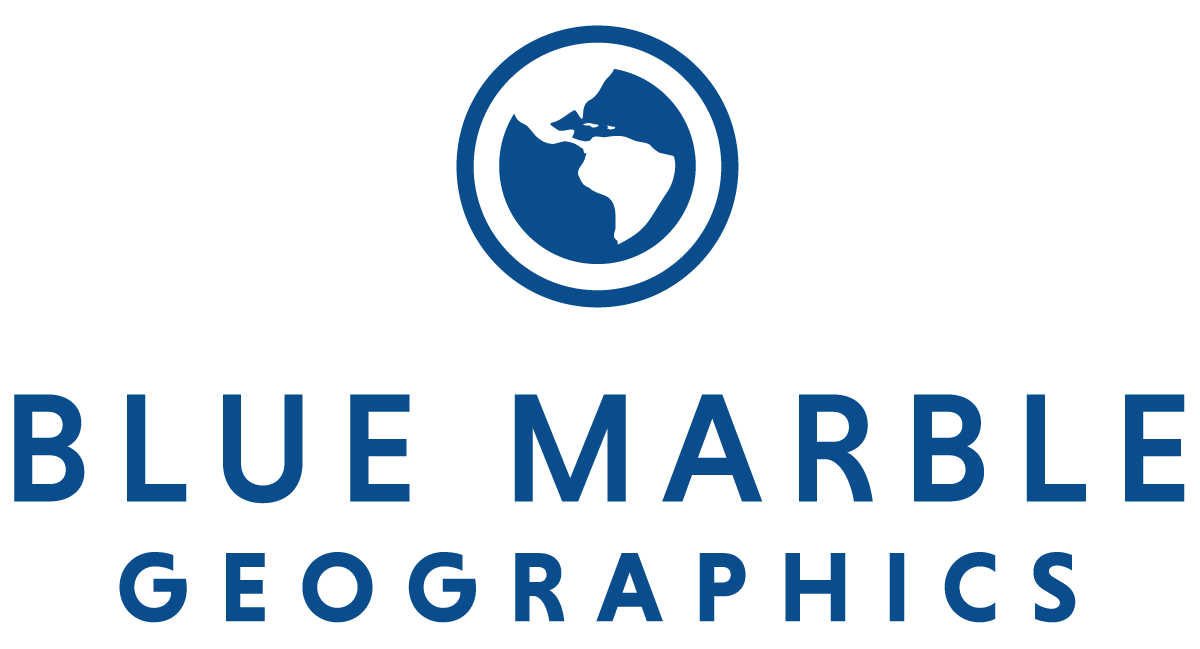 Defining Flight Path & Loading UAV Photos
Photogrammetric Point Cloud Generation
Manipulation - 3D Modeling – DSM/DTM
Visualization – cross section profiles, cross profiles, best fit adjustment
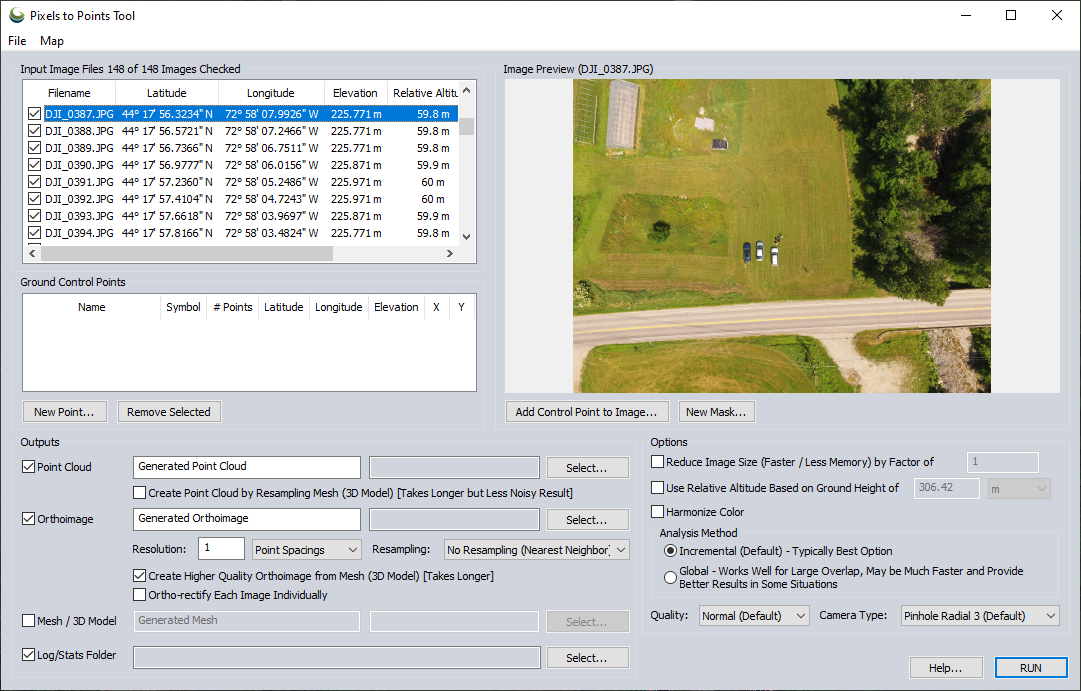 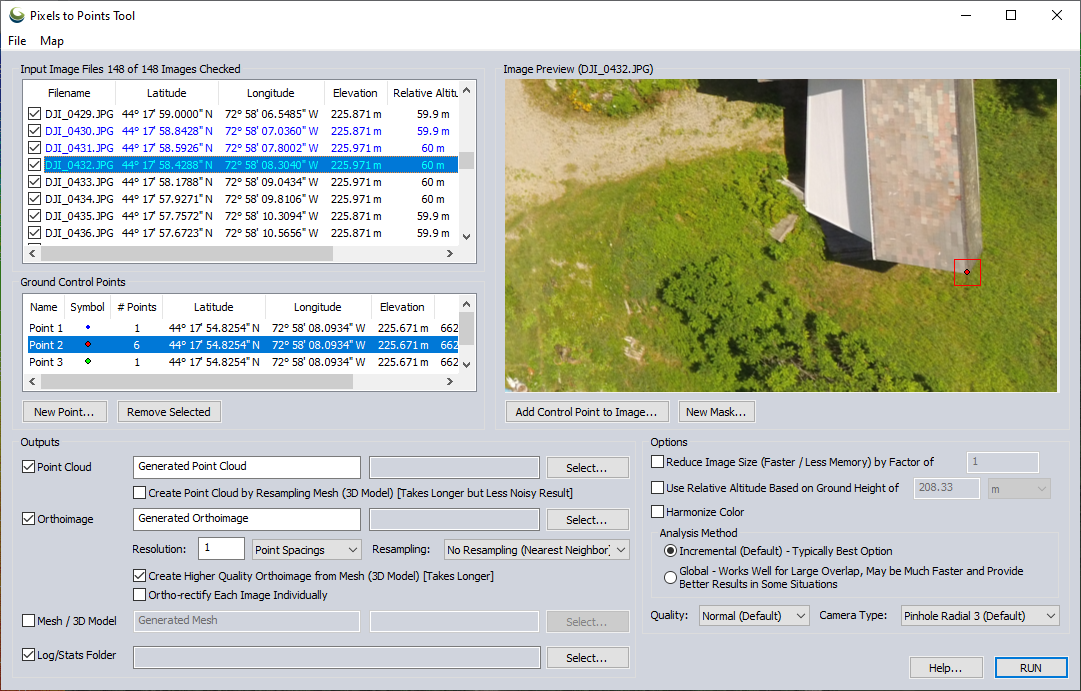 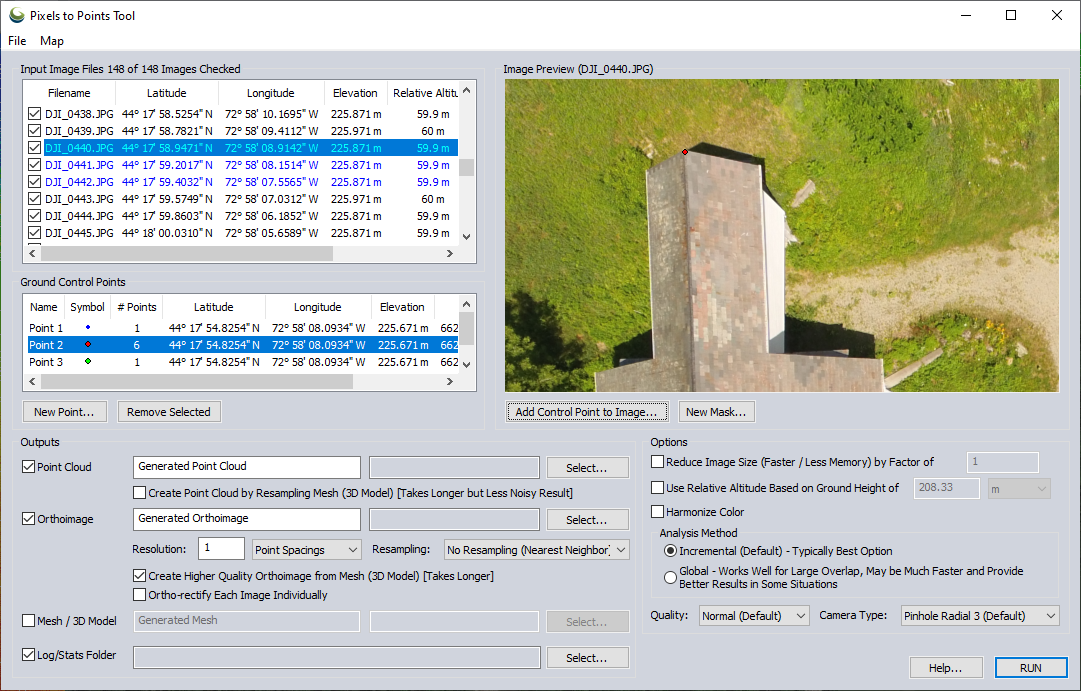 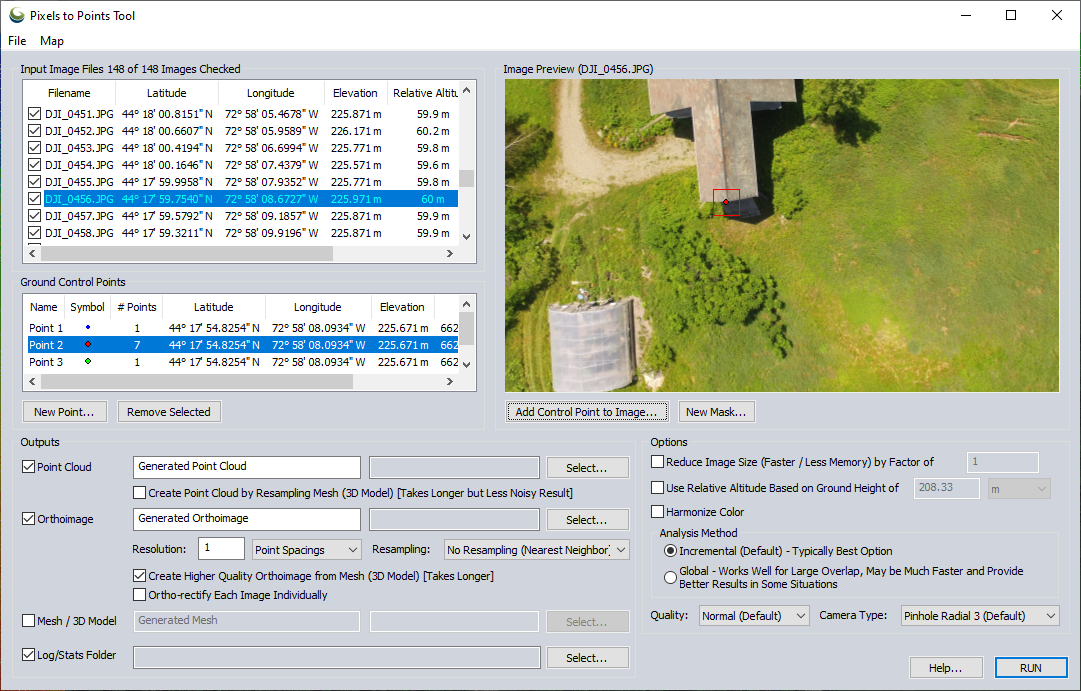 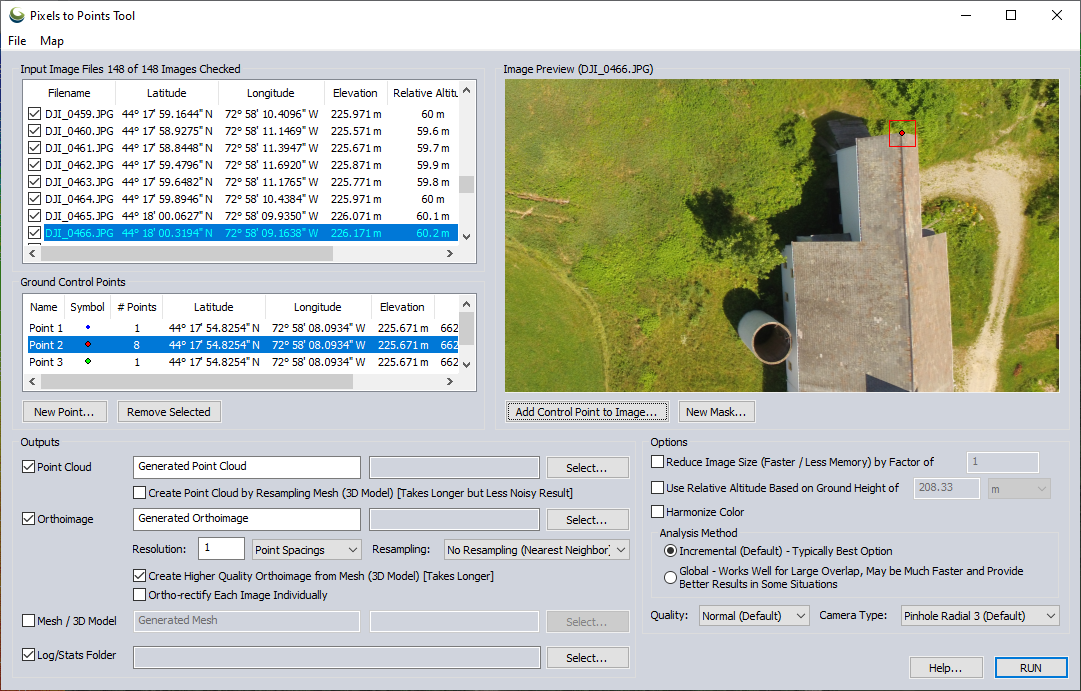 Data Analysis
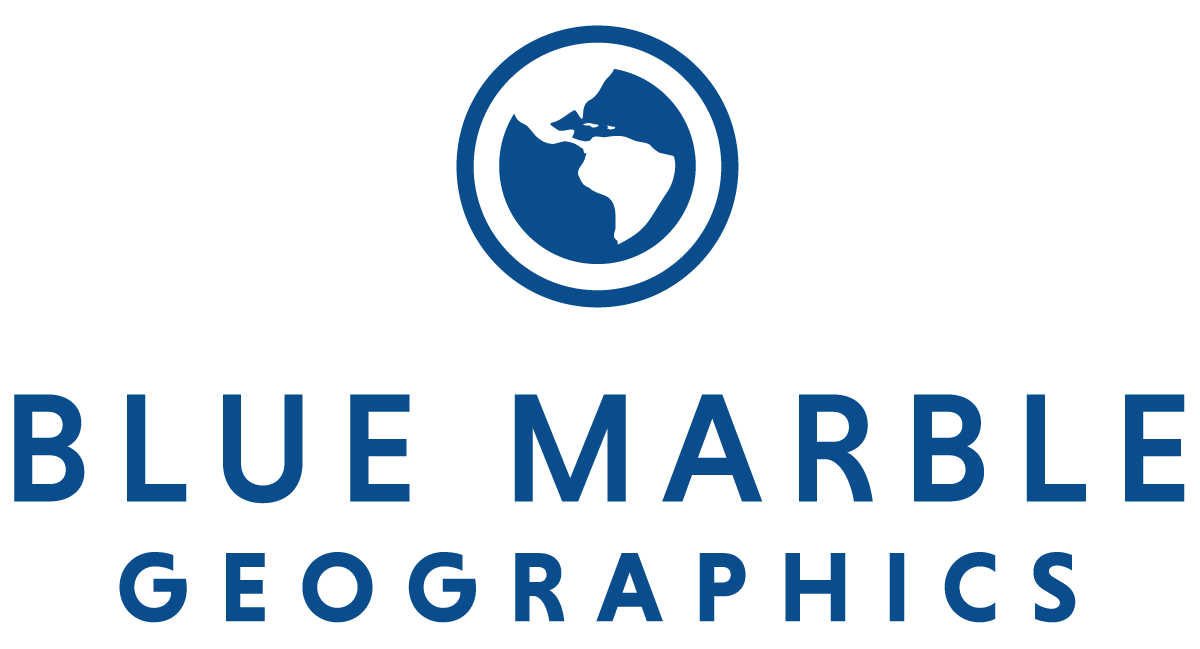 Defining Flight Path & Loading UAV Photos
Photogrammetric Point Cloud Generation
Manipulation - 3D Modeling – DSM/DTM
Visualization – cross section profiles, cross profiles, best fit adjustment
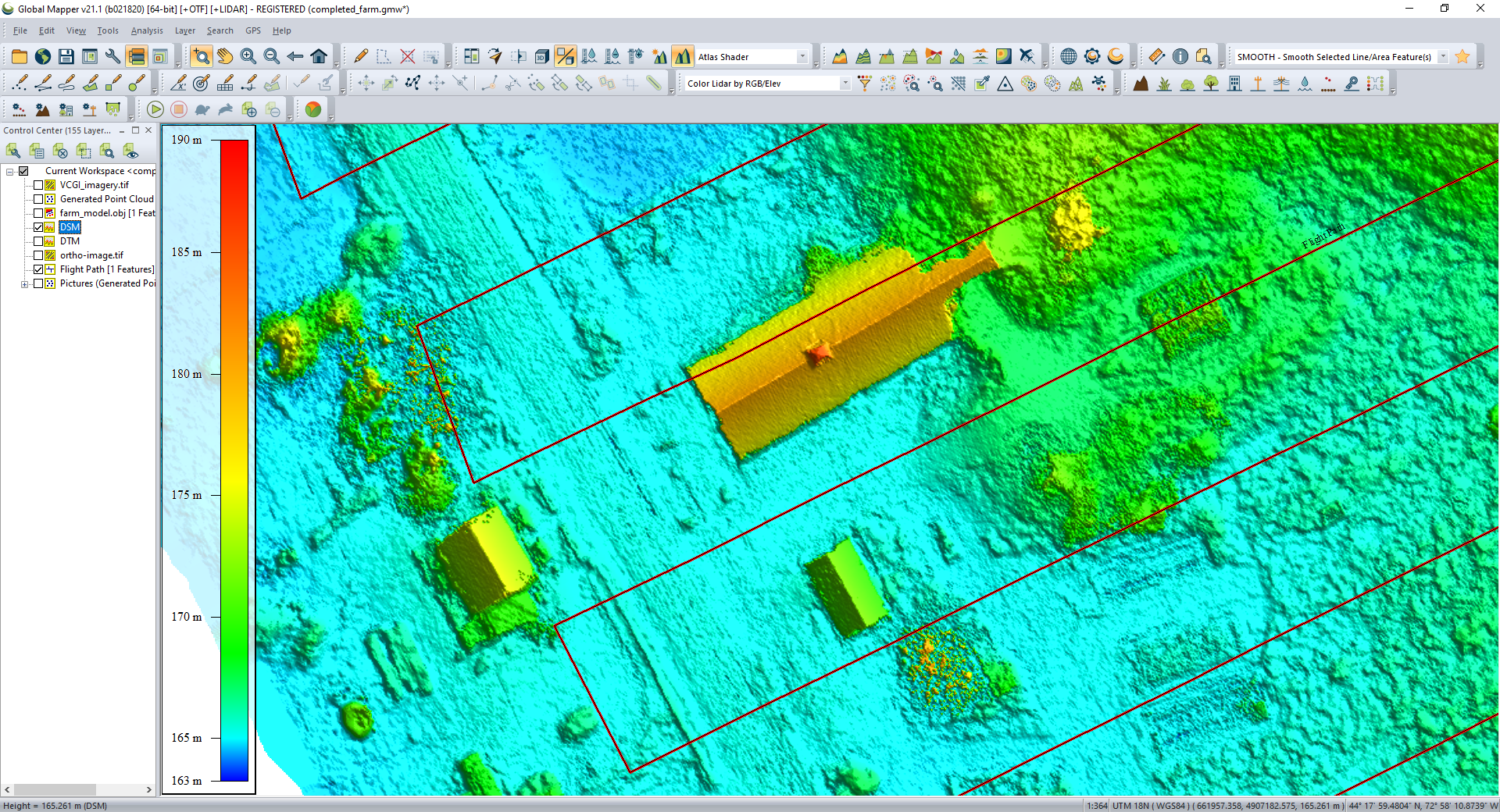 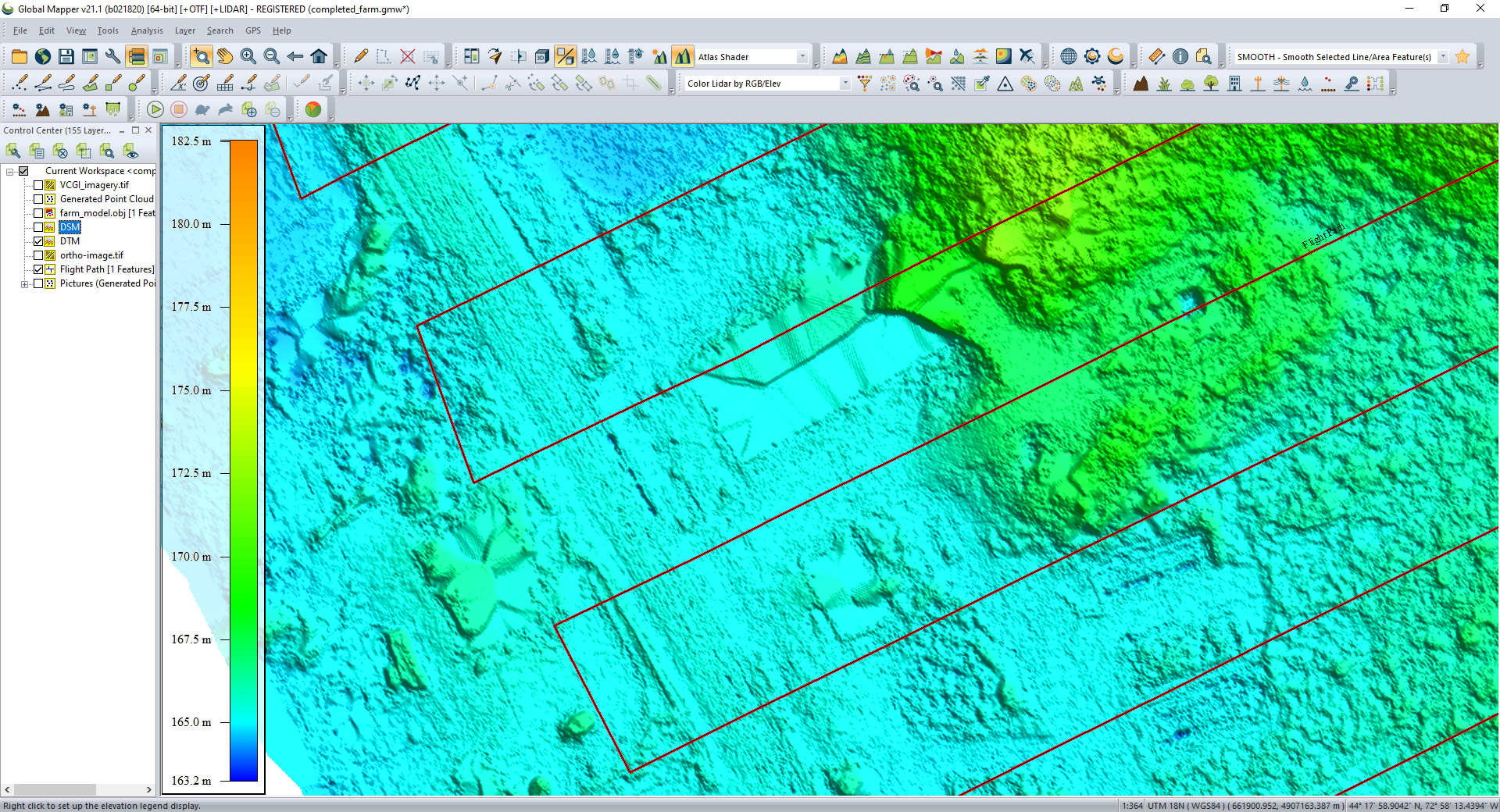 Data Analysis
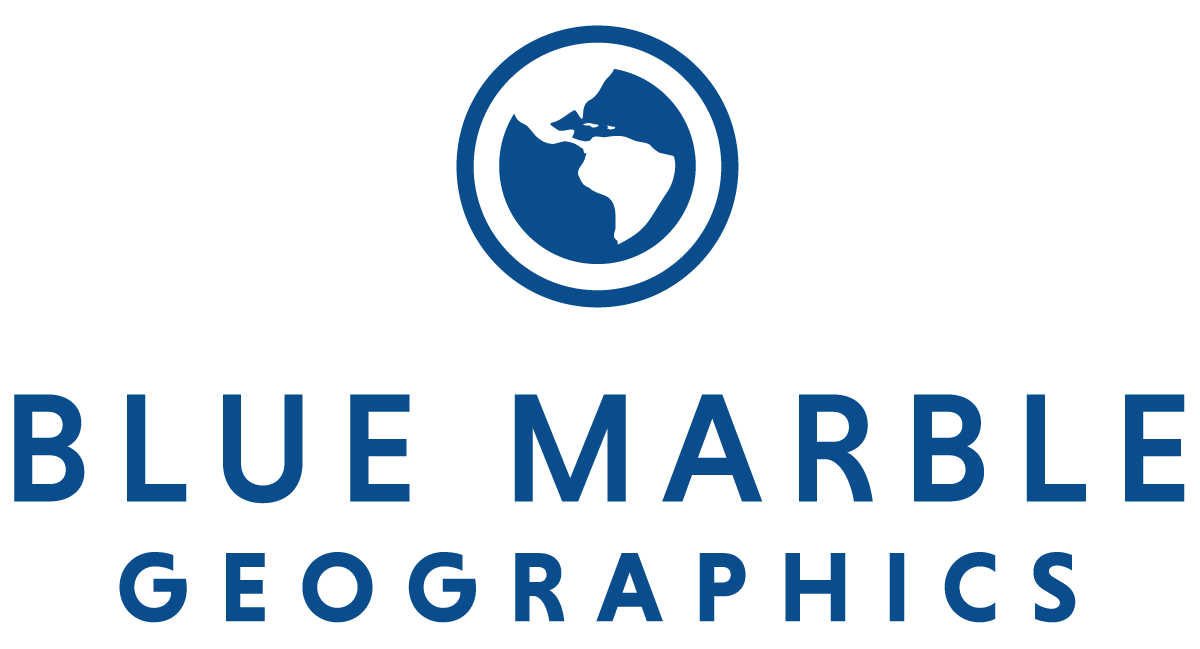 Defining Flight Path & Loading UAV Photos
Photogrammetric Point Cloud Generation
Manipulation - 3D Modeling – DSM/DTM
Visualization – cross section profiles, cross profiles, best fit adjustment
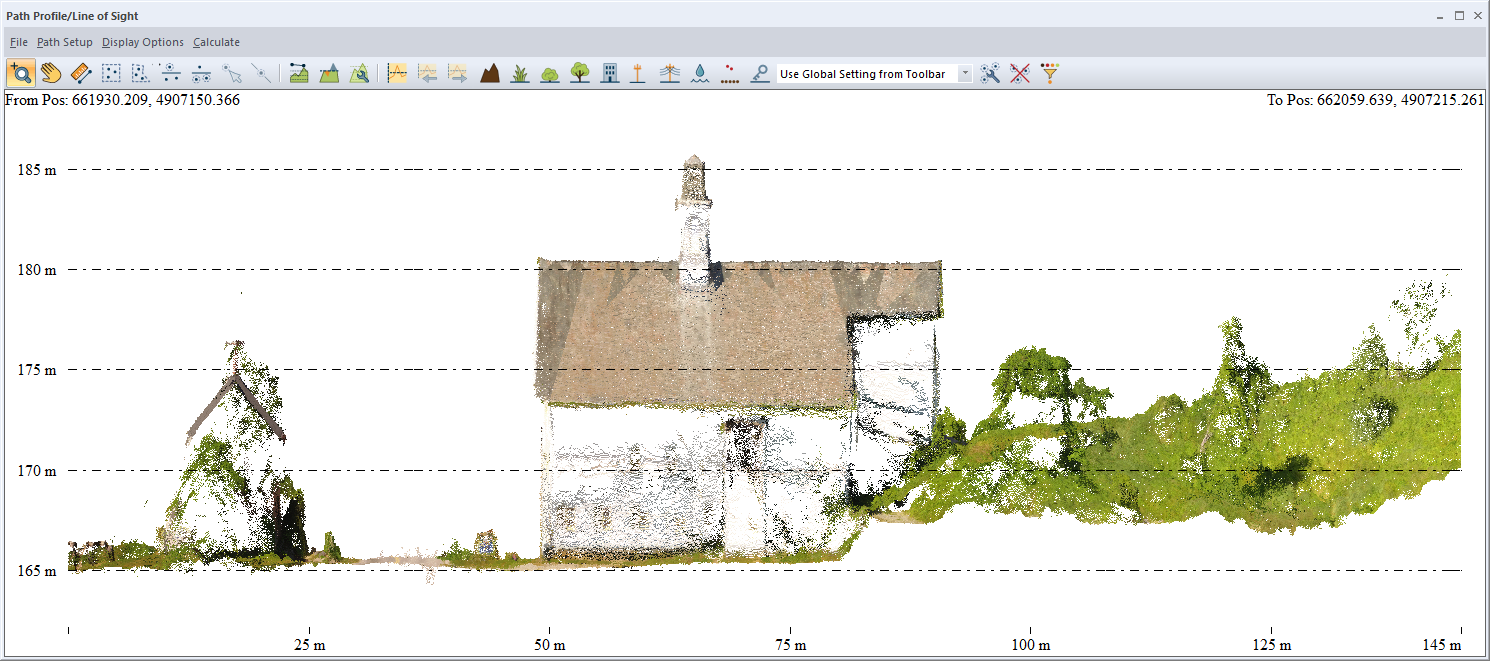 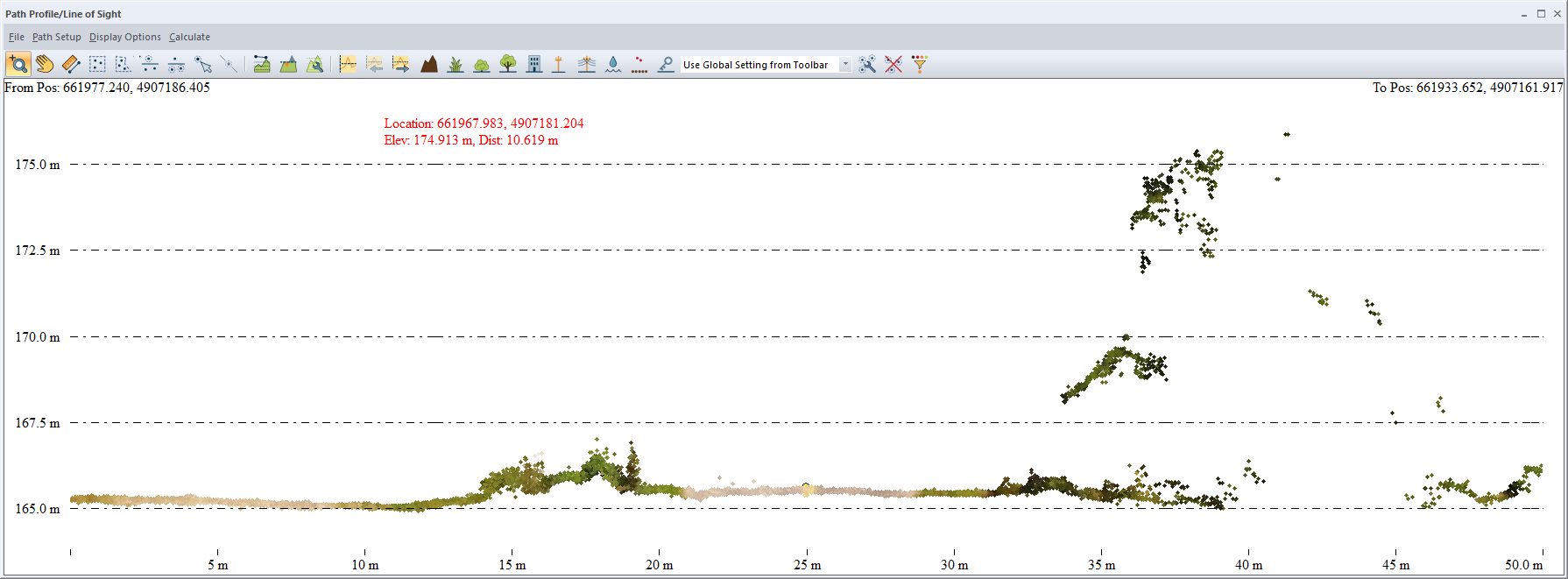 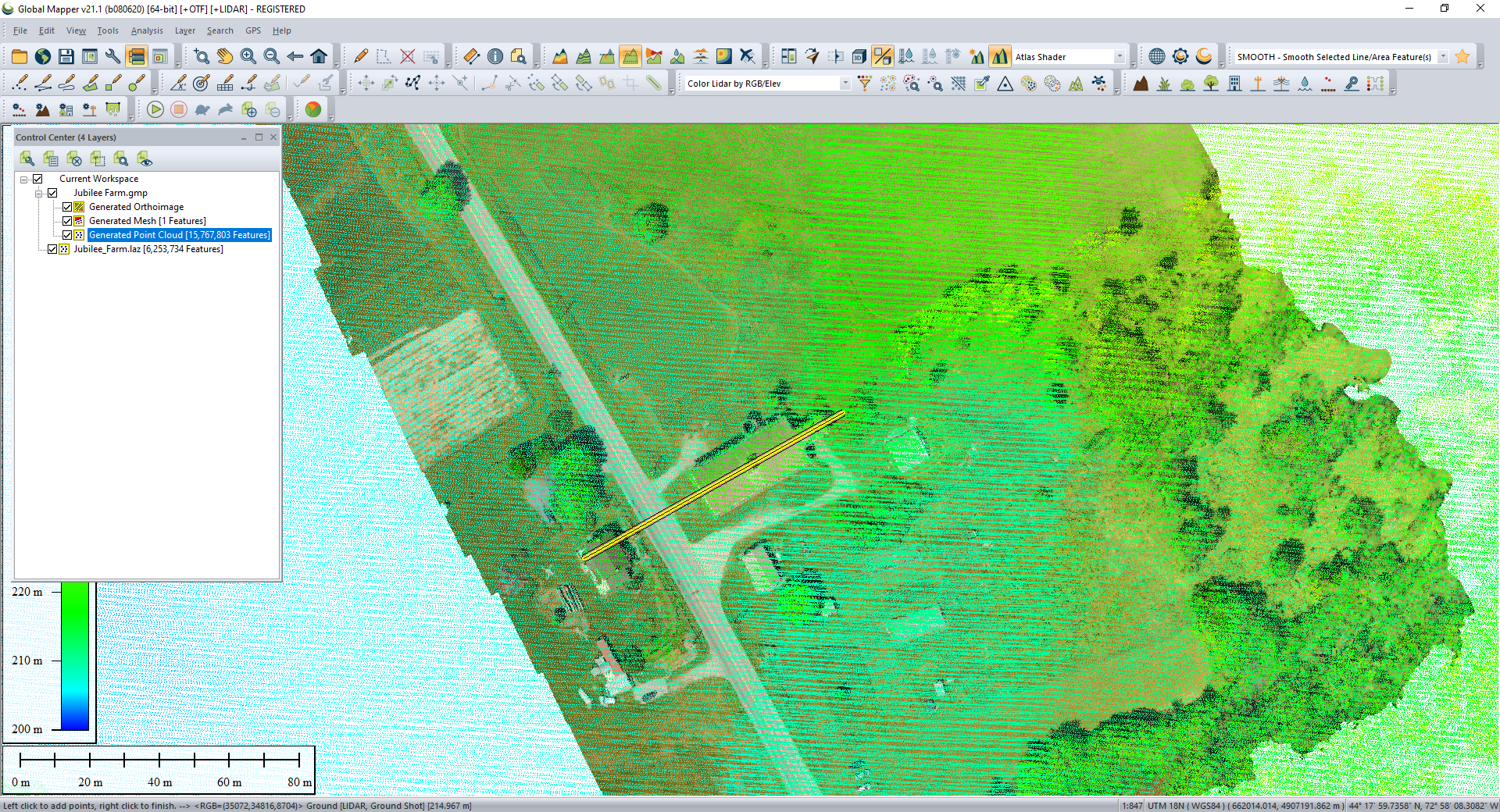 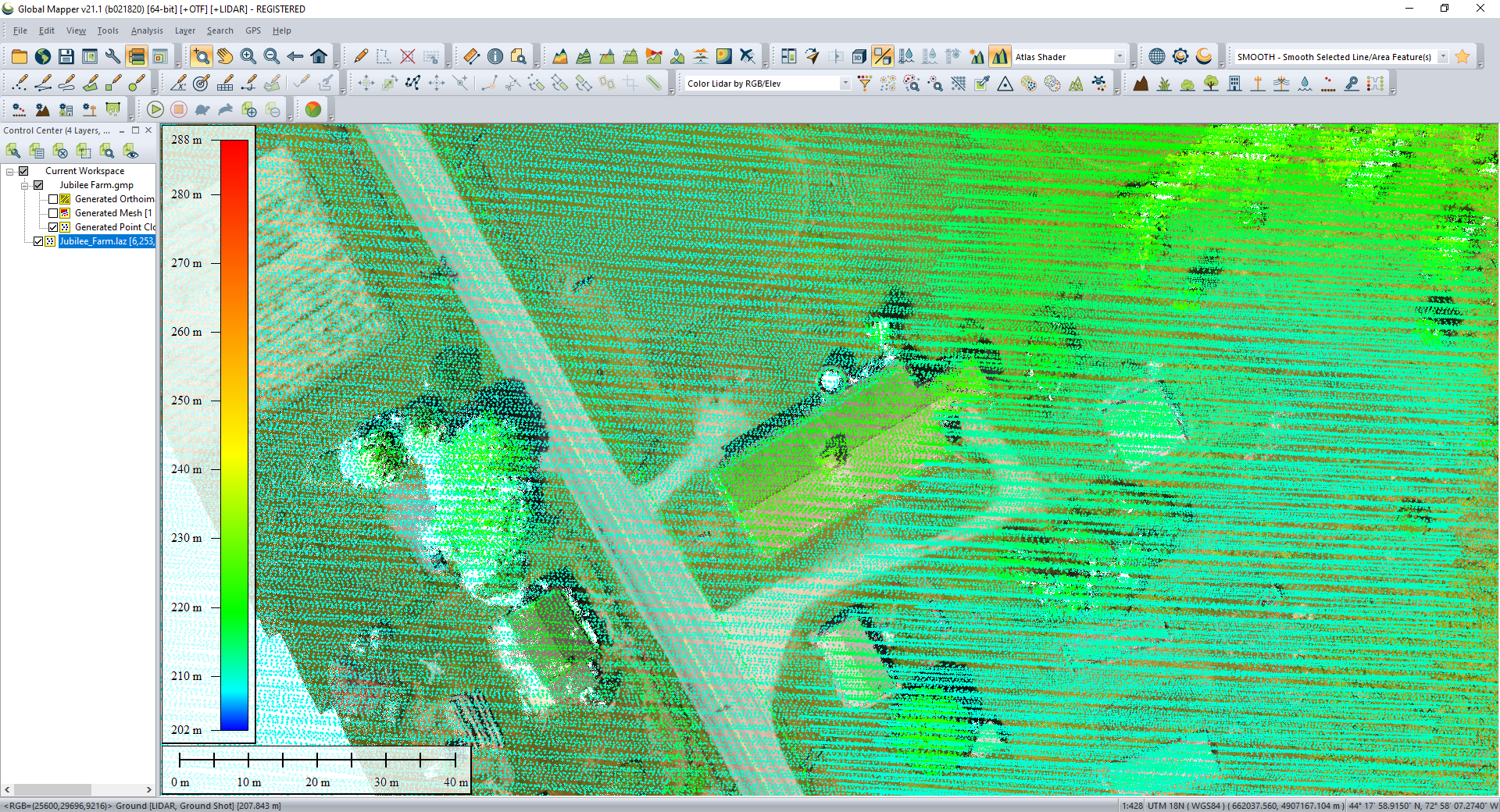 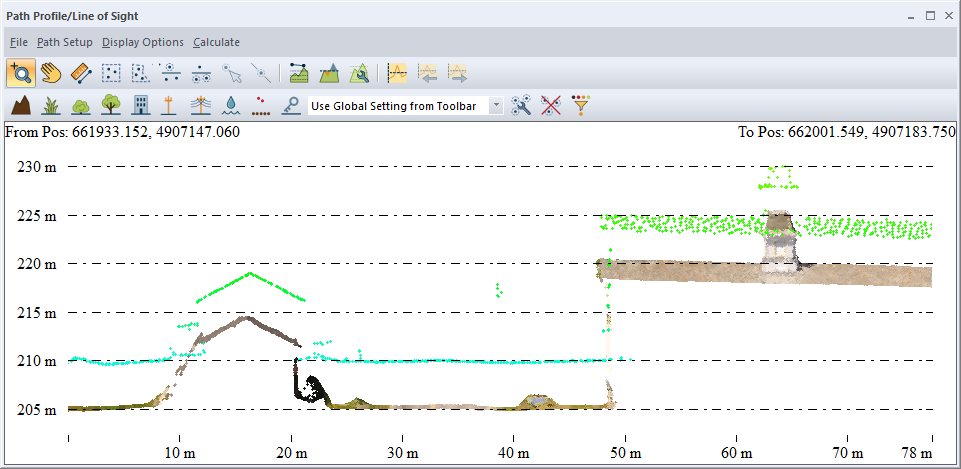 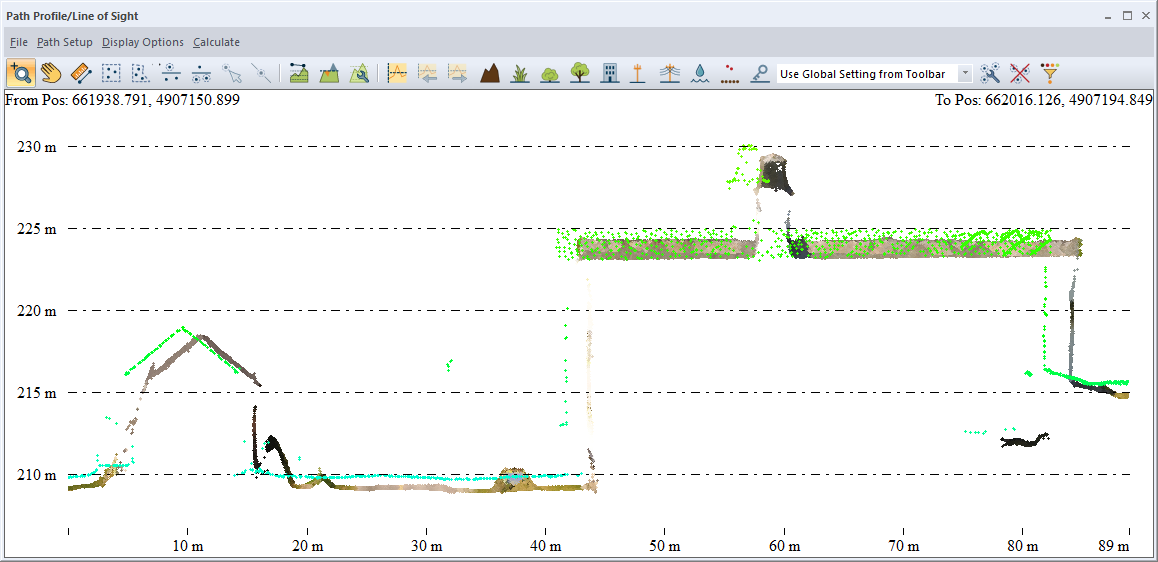 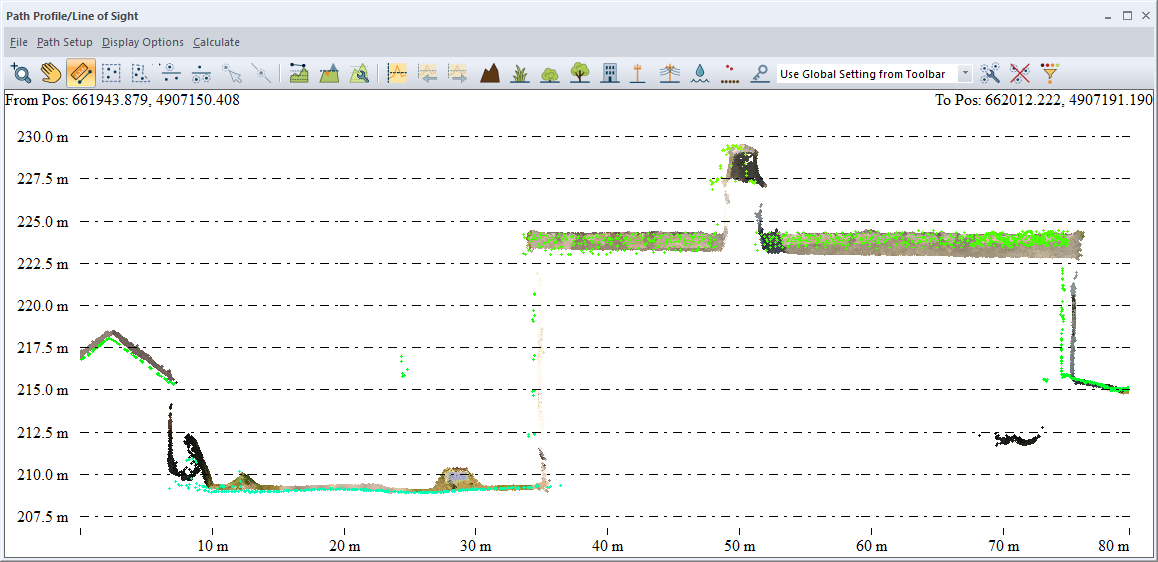 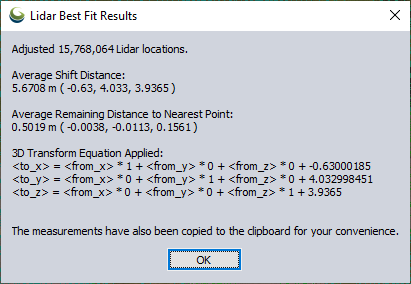 Dissemination
3D Web Viewers (Sketchfab, 3DHOP)
Virtual Reality / Augmented Reality / Mixed Reality
Google 360 video, Google Cardboard
Unity
Microsoft HoloLens
Replicas and reproductions
3D printing
Simulate repairs or reconstruction after damage
[Speaker Notes: http://vcg.isti.cnr.it/3dhop/demo.php#external
https://archaeologydataservice.ac.uk/archives/view/lascuevas_uchn_2016/viewer.html]
BGC Engineering Case StudyIntegrated Mine Planning – 2018
[Speaker Notes: Discovery / Pre-excavated sites
El Mirador (Example 1)
Damaged or lost sites 
Project Mosul / Rekrei (Example 2)
Pompeii (Example 3)
Reconstruction from volunteered photos
General Access and Education 
CyArk (Example 4)
Zamani Project (Example 5) 
VR / AR
Replicas
Accurate maps
Historical reconstruction]
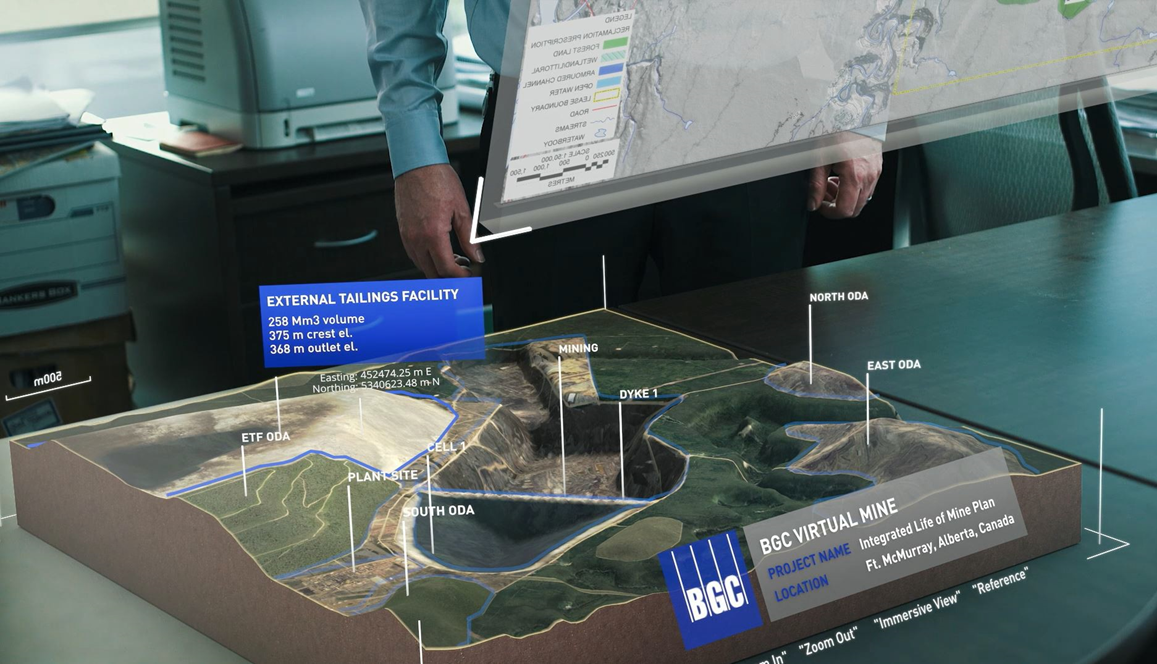 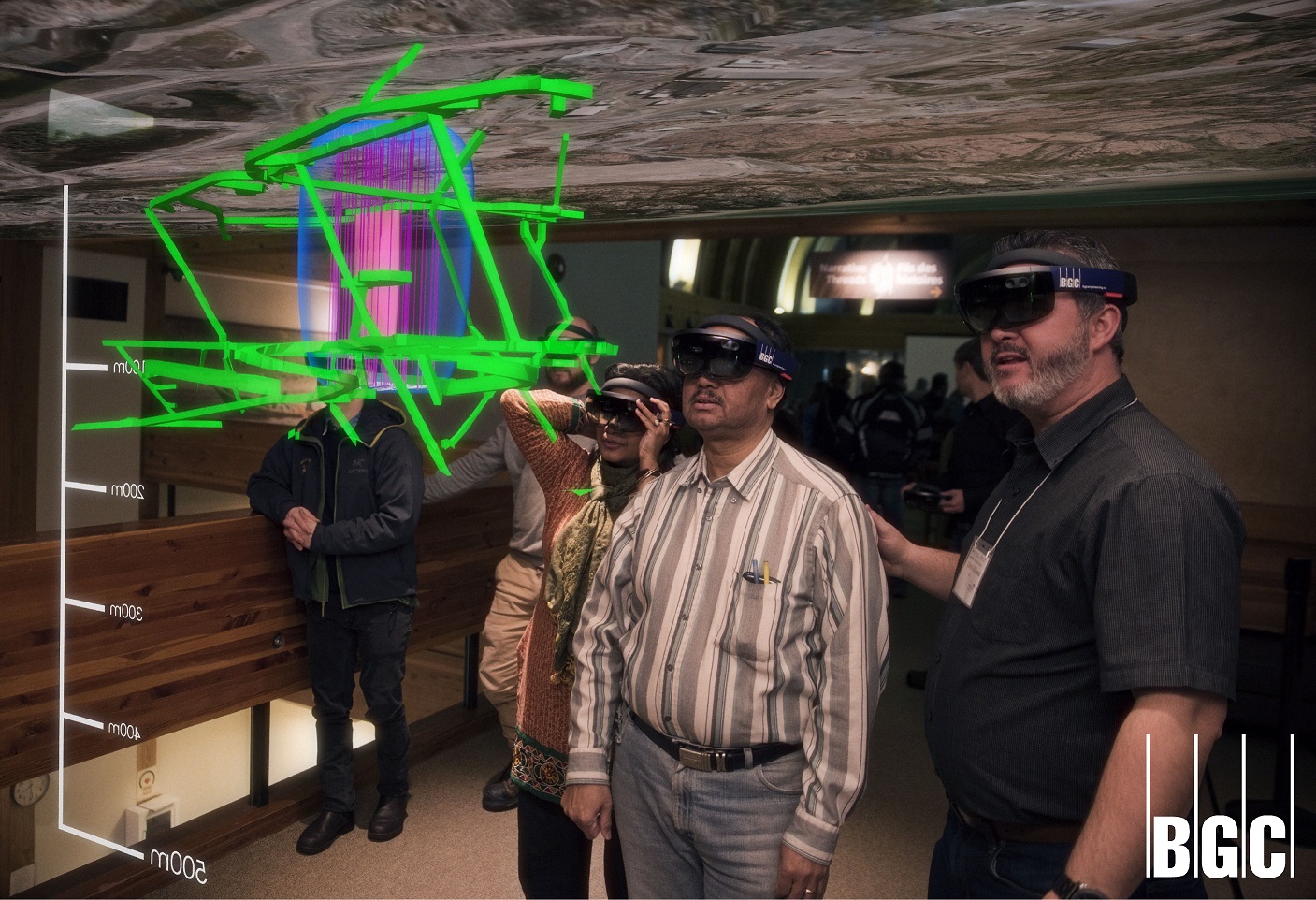 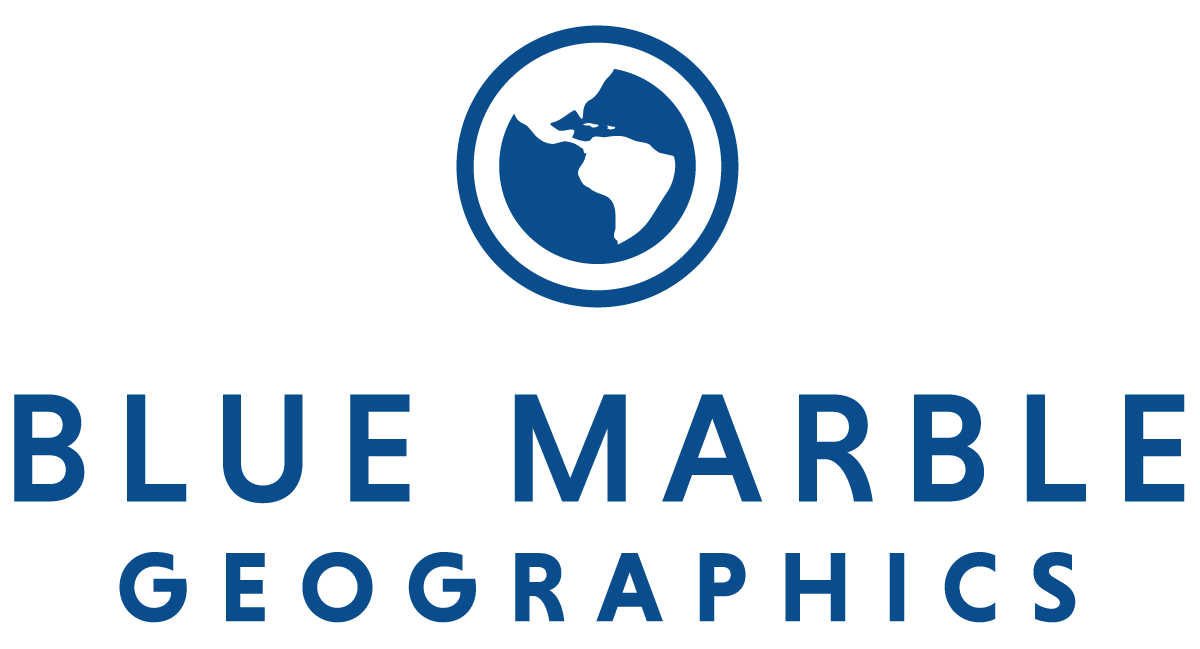 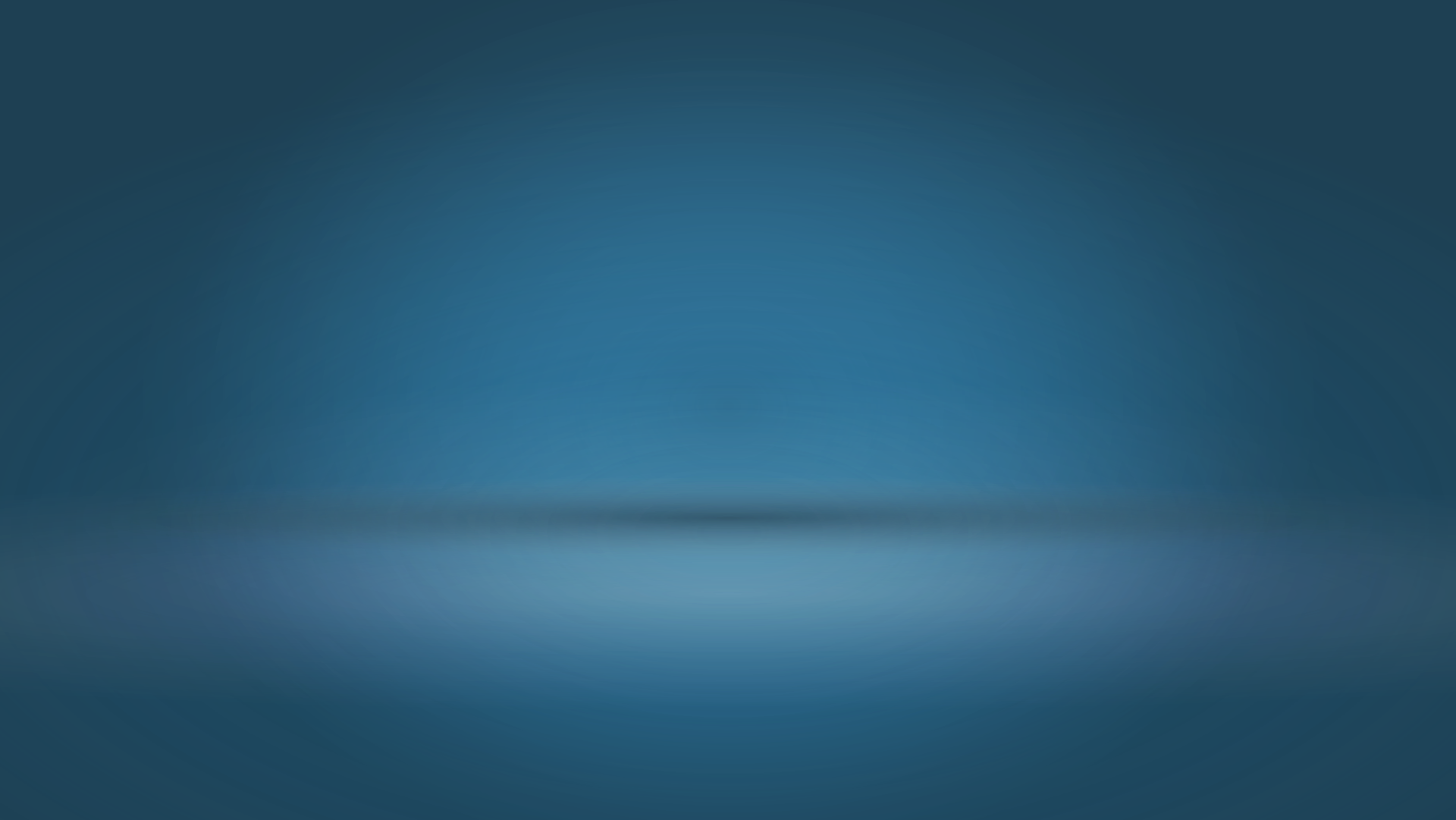 Thanks and Be Safe!
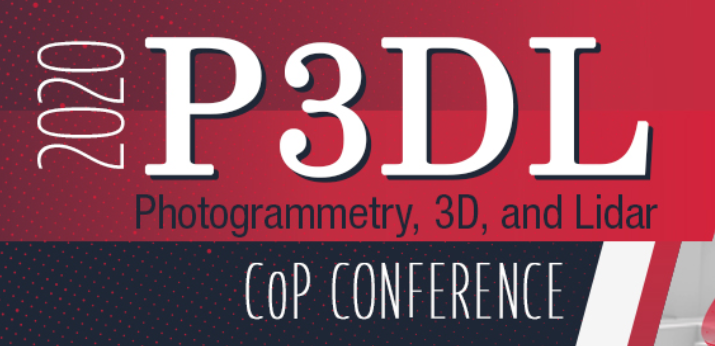 August 12, 2020
Kris Berglund
Vice-President, Sales